Managing Assessment Burden In CBME
Jeremy Crider, MD, FAAFP
KrisEmily McCrory, MD, MS Med Ed, FAAFP
Faculty Development Webinars
What You Need to Know About ACGME and ABFM Expectations for a Shift to Competency-Based Medical Education
Reflections, Goals, & Objectives – Oh My! Best Practices for Creating ILPs
Let’s Talk About Entrustment
Assessment Tools for CBME and the Core Outcomes
Building CBME Into Faculty Development
Learning and a Growth Mindset in Your Program
Fostering Master Adaptive
How to Have Reflective Feedback Conversations and Develop a Culture of Effective Feedback
Individualized Learning and Resident Assessment: A CBME Orientation for Residents
Advisors and Coaches: The Evolving Role of Faculty and Resident Relationships
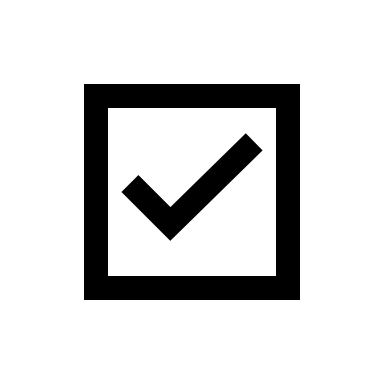 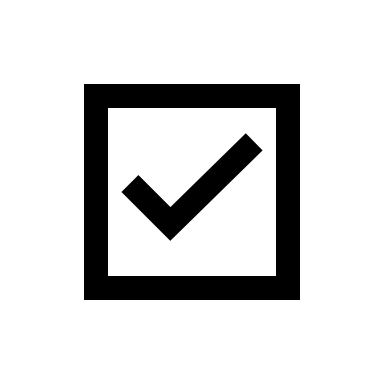 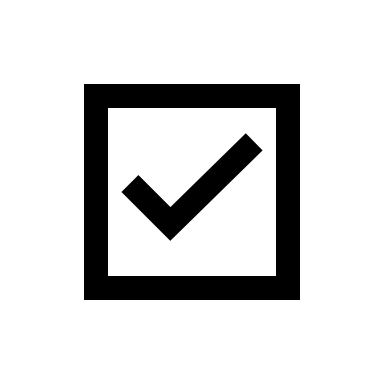 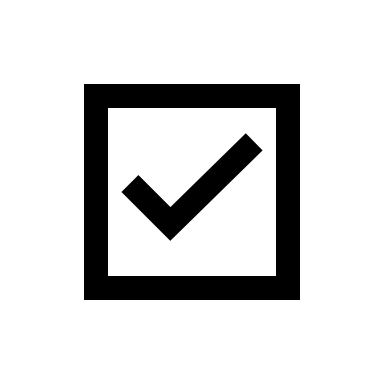 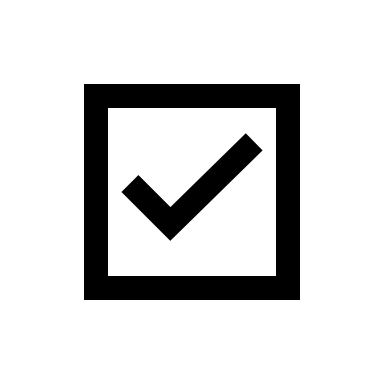 How to Effectively Use Electives to Help Residents Attain Competency in the Core Outcomes
The Role of Resident Portfolios in Competency-Based Assessment
Managing Assessment Burden in CBME
The Power of Direct Observation: Answering Residents' Most-Asked Questions
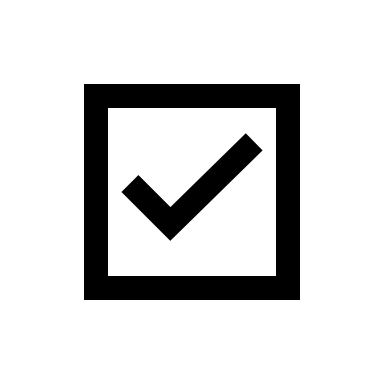 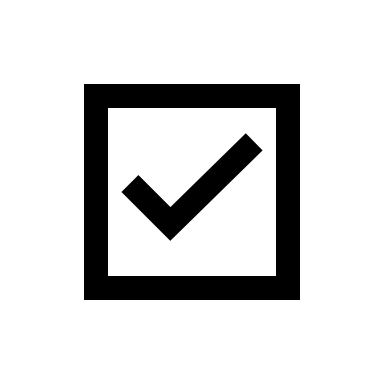 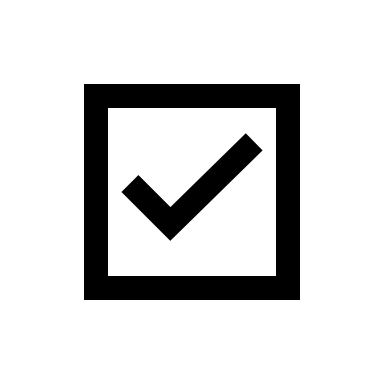 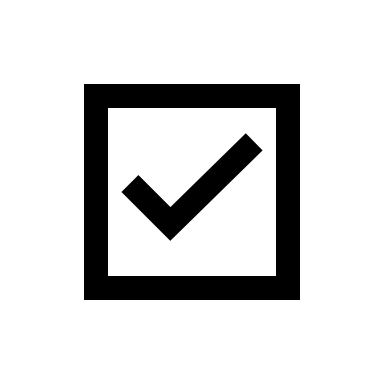 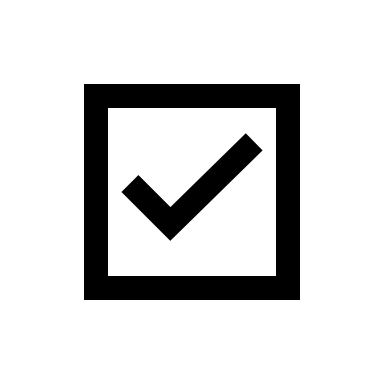 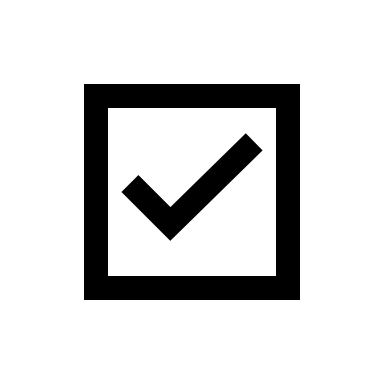 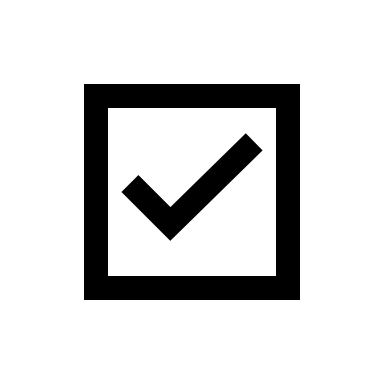 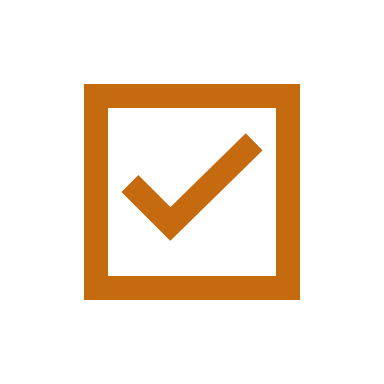 Learning objectives
1. Participants will be able to identify two strategies in address assessment burden.
2. Participants will be able to evaluate current assessment tools they already use for applicability to CBME needs.
3. Participants will be able to assess pros and cons of potential mobile apps in assessment.
Getting to know you:
What is your current role in GME?
How many years have you been in GME in any role?
Have you attended other STFM CBME webinars?
The Call for Competency
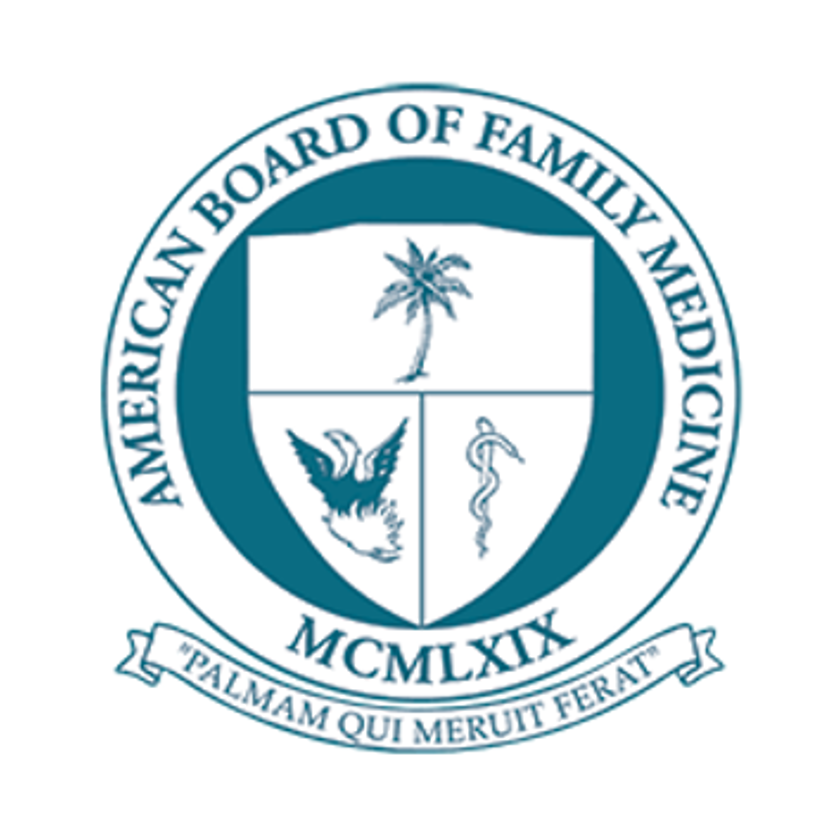 [Speaker Notes: KEM
Review call from ABFM, focus on shared mental model guided of the KSA needed for Competency as demonstrated in the Core Outcomes (and Milestones)]
How Many Assessments?
2023: 50-75 assessments over three years

Canda: 1/day to 1/week
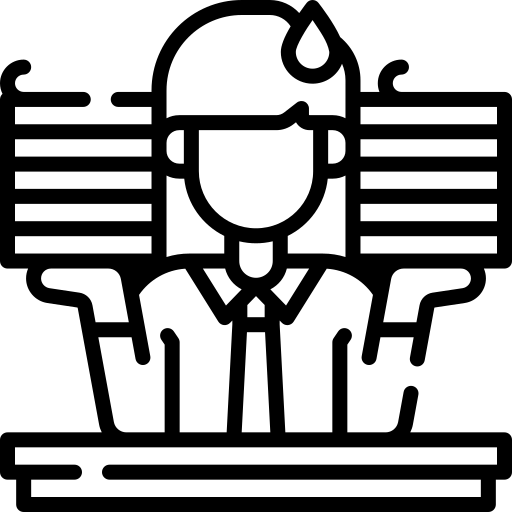 (Warren & Rode, 2003)
[Speaker Notes: KEM
At a minimum-residency programs do 1/rotation…only 36 in  three years…Call from ABFM is that we need more (]
Feeling the burden of assessment
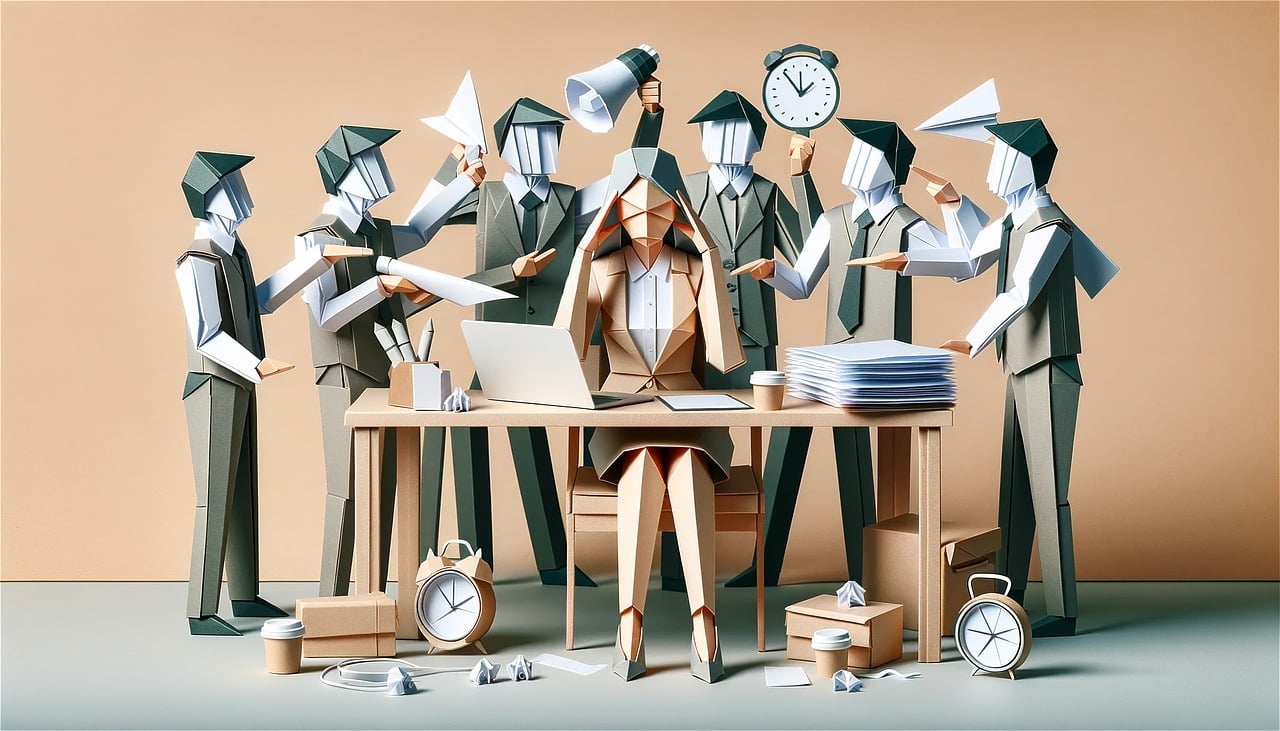 [Speaker Notes: KEM]
Burden on Faculty
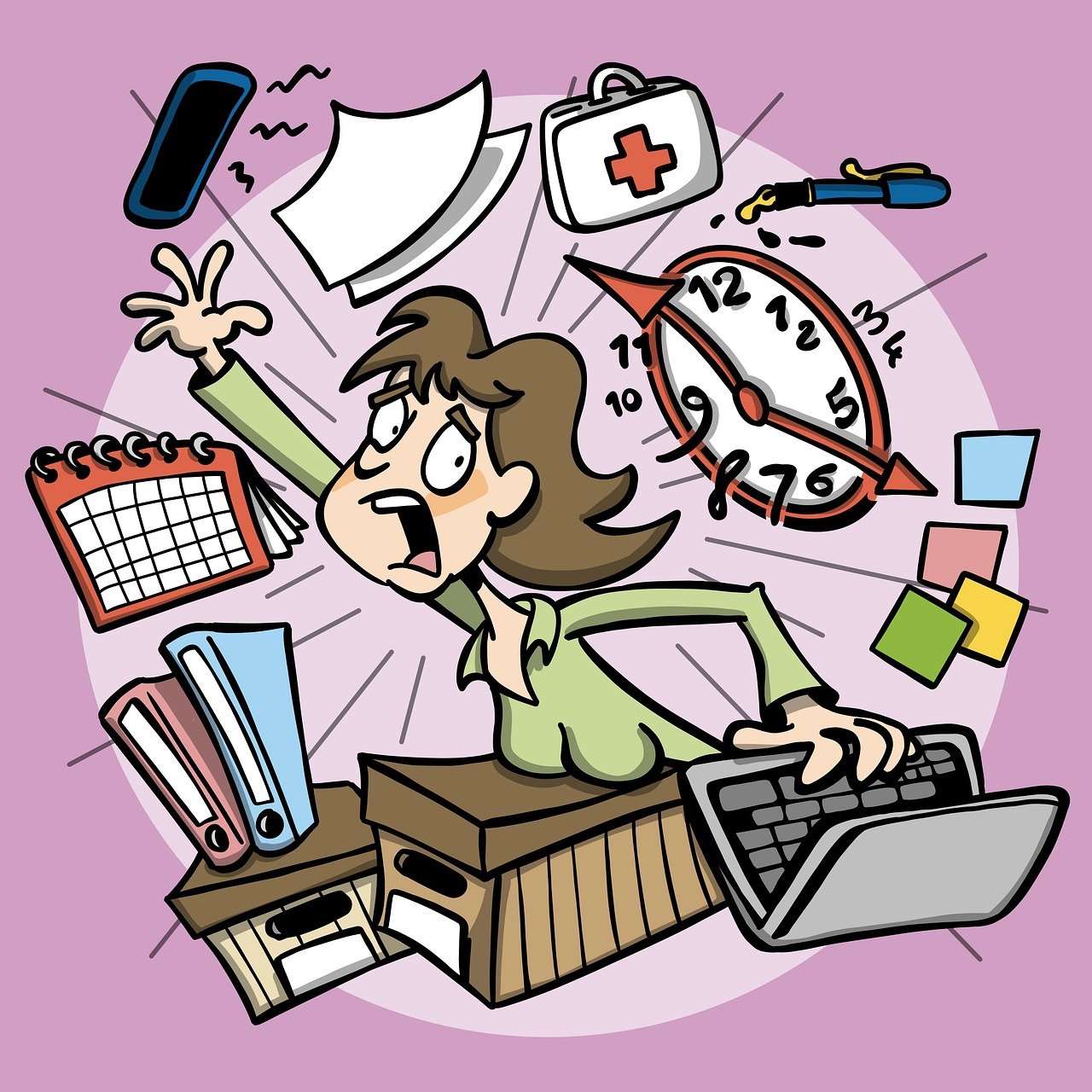 [Speaker Notes: KEM]
Increased Faculty Burden
Faculty Workload
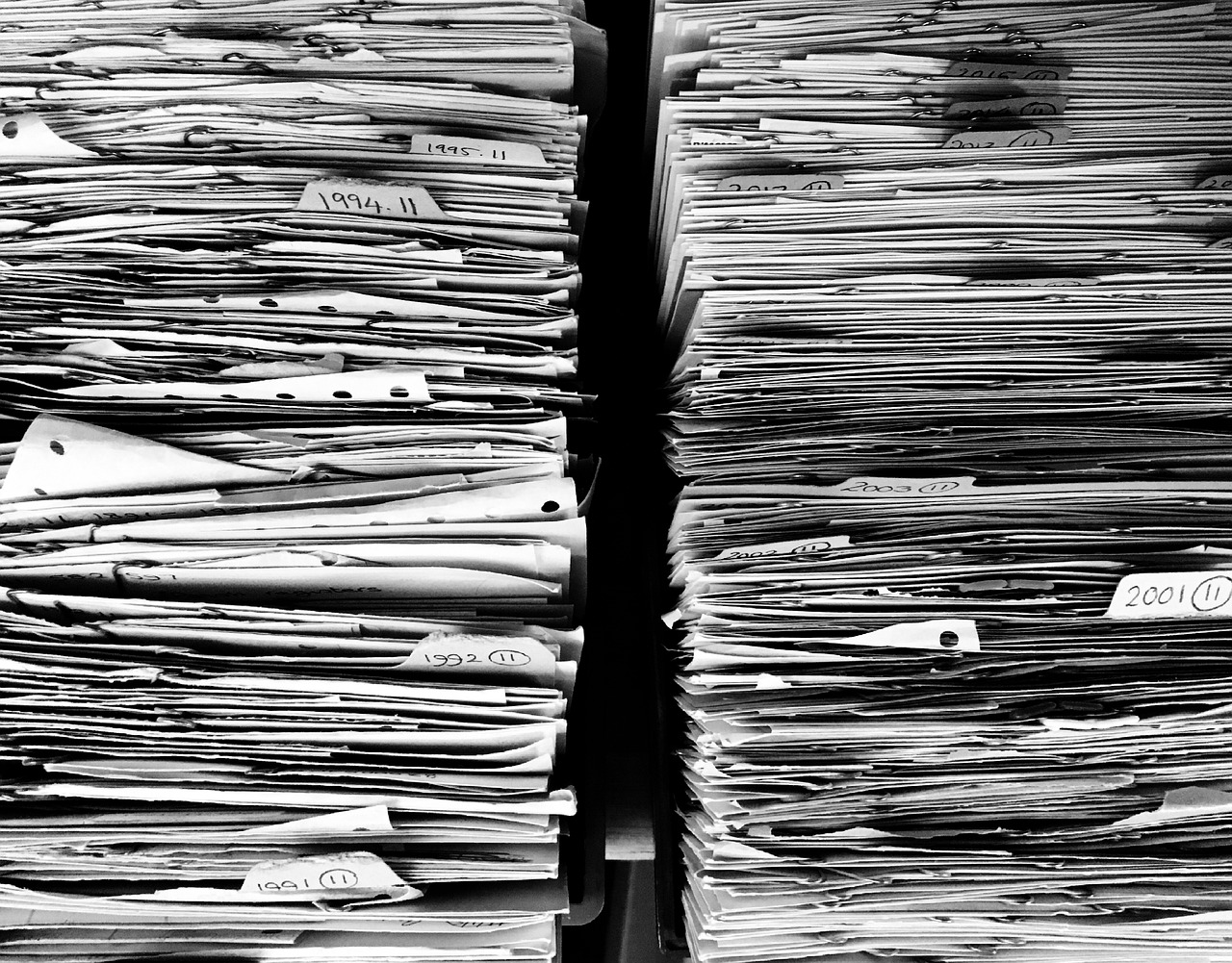 Training & Buy In
[Speaker Notes: KEM]
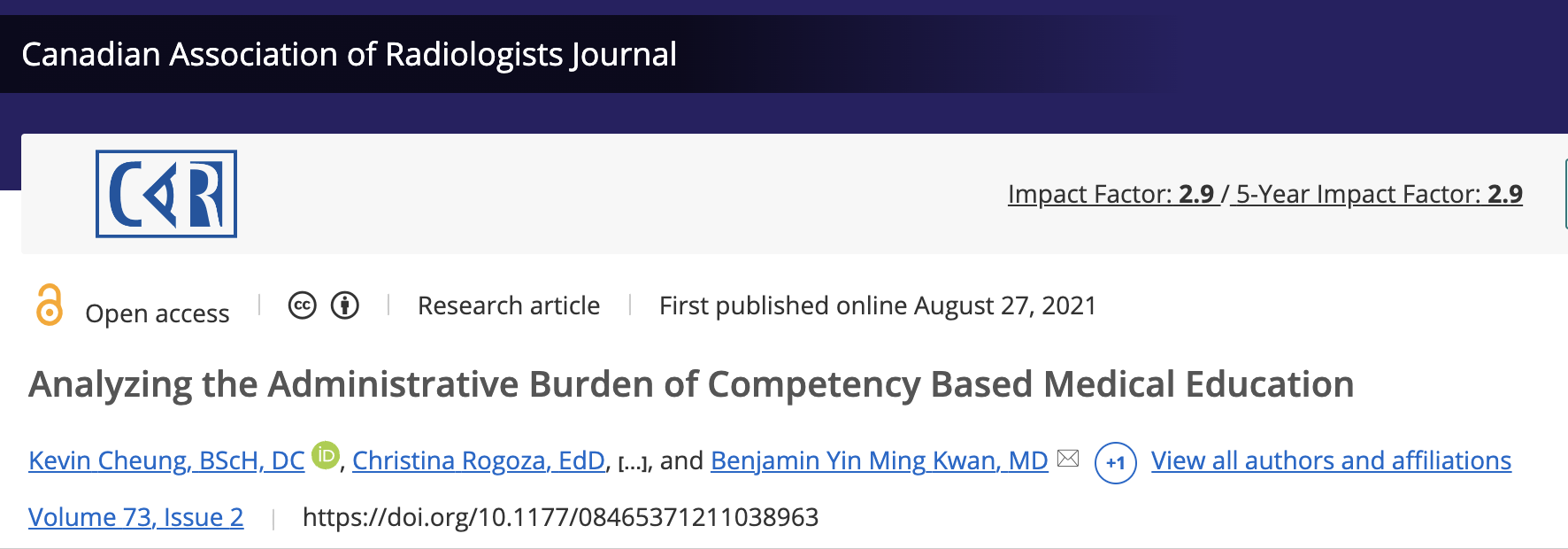 [Speaker Notes: JC
It’s probably not as bad as we think it’s going to be
Single-institution - diagnostic radiology program
Based on several assumptions, showed an additional 18 minutes of administrative burden per faculty member over a 4 week block]
Entrustment
Faculty development
Milestones
EPAs
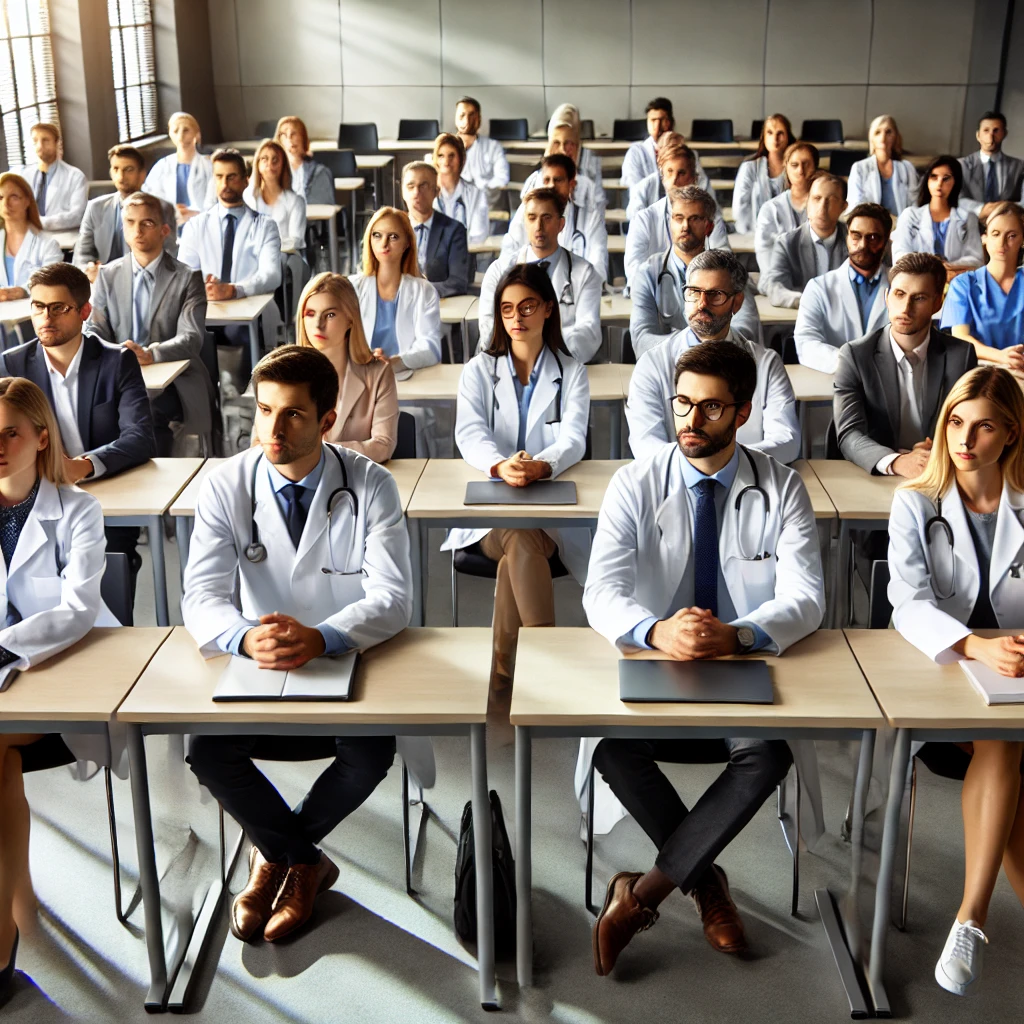 Assessment Scales
[Speaker Notes: JC
**Reference the previous session in this webinar series, “Building CBME into Faculty Development” 
But we MUST prioritize training and development of our faculty or they will forever be overwhelmed
Clarify entrustment / Milestones / EPAs / other scales

“Tips and tricks” emails]
Recognition
Increasing faculty motivation
Tracking achievement
Gamification
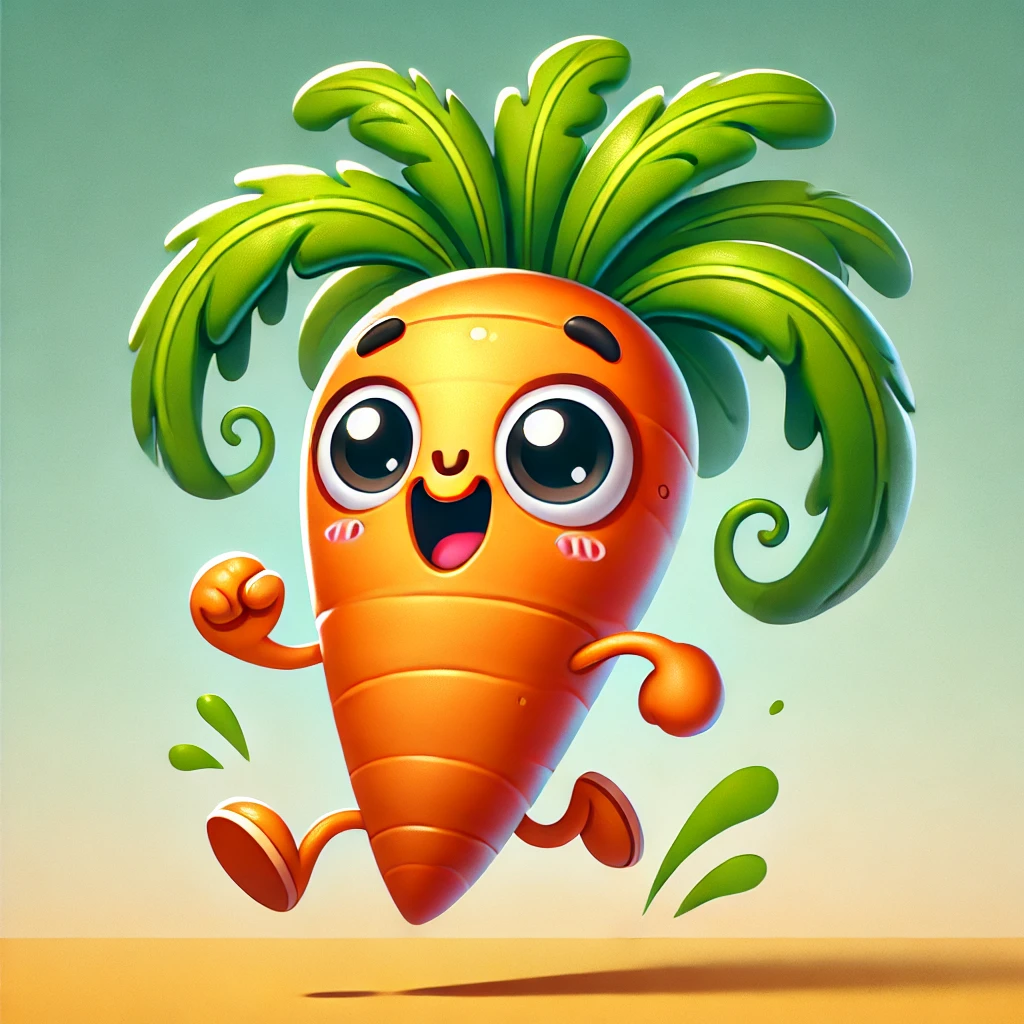 Incentives
[Speaker Notes: JC
Carrots 
Field Note Tracker 
Public accolades / shout outs 
Gamification
Incentives]
“Field Note Tracker”
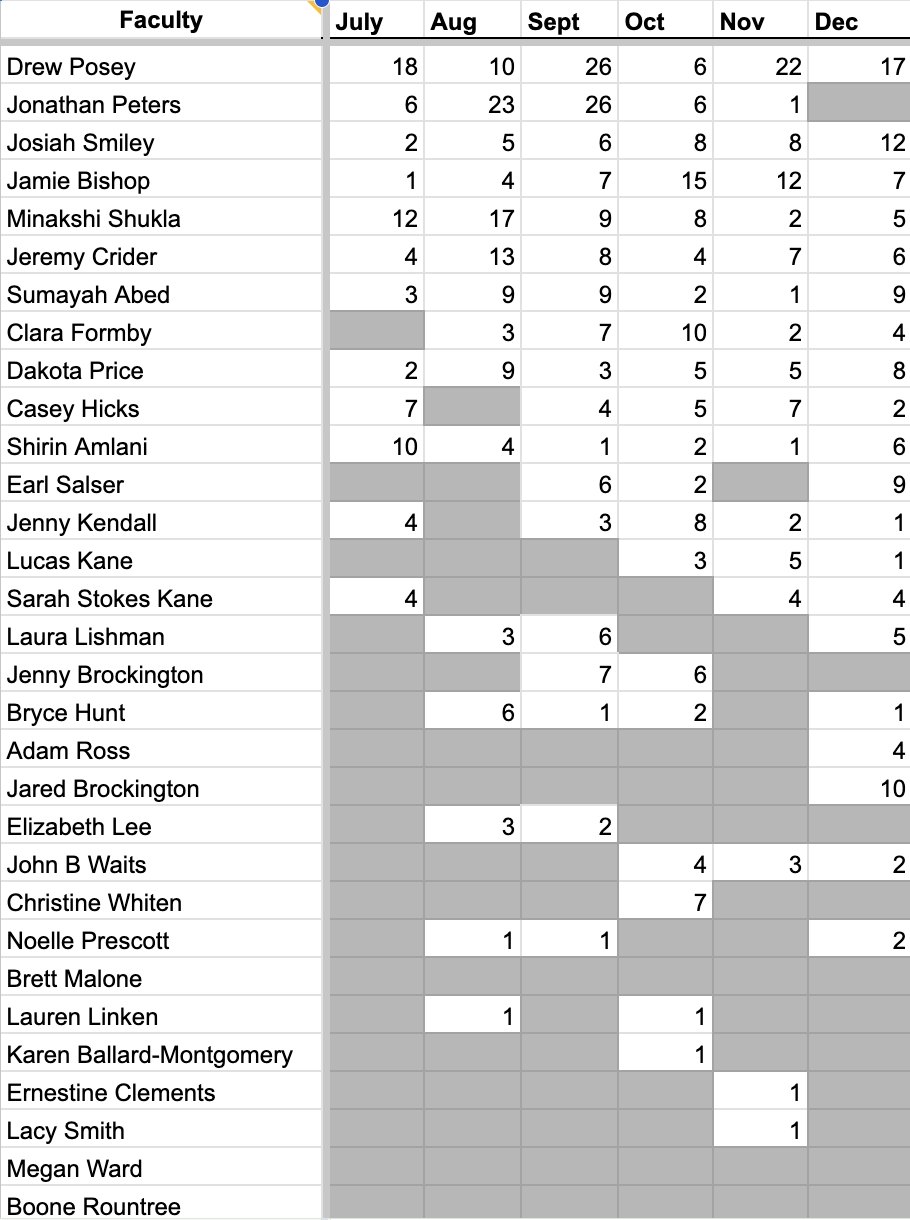 [Speaker Notes: JC]
Help faculty see the fruits of their labor
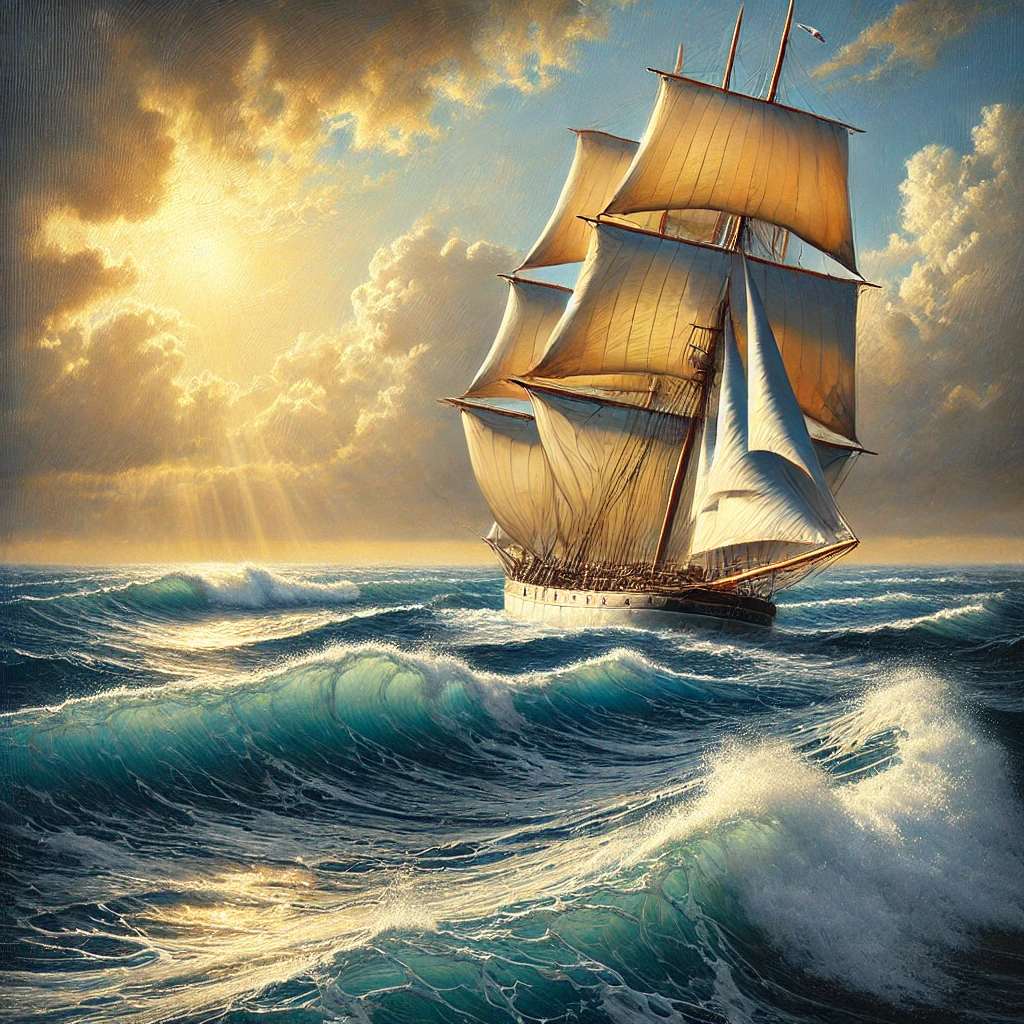 [Speaker Notes: Marx - alienation from the product 
Antoine de Saint-Exupéry quote
Being on CCC increases vested interest in getting good feedback
Feedback loops on feedback: Cahaba+UAB example: Resident-led faculty development on giving feedback]
Overwhelming Frequency
Assessment Fatigue
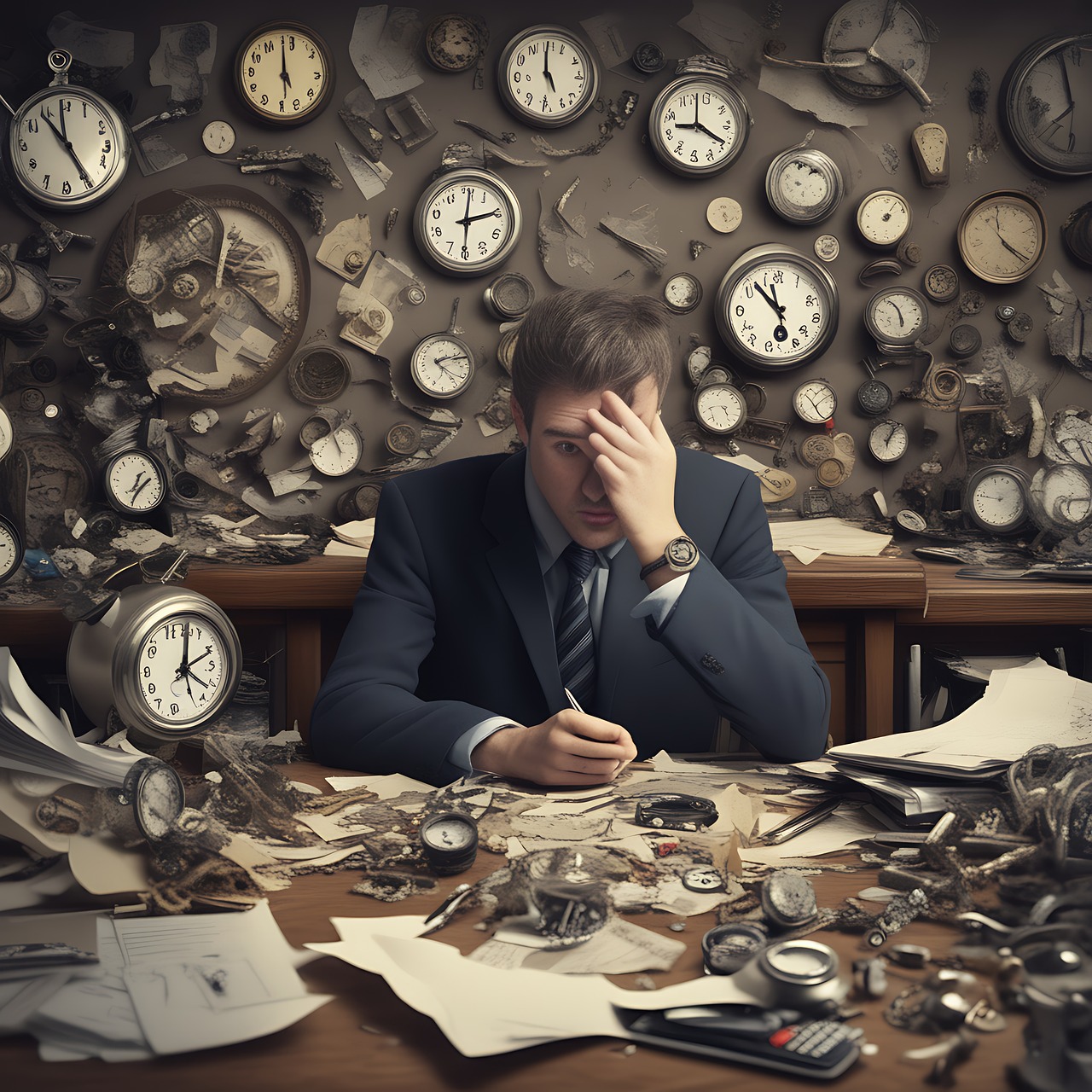 Time Consuming
[Speaker Notes: KEM]
In-app
Dictation
Via email
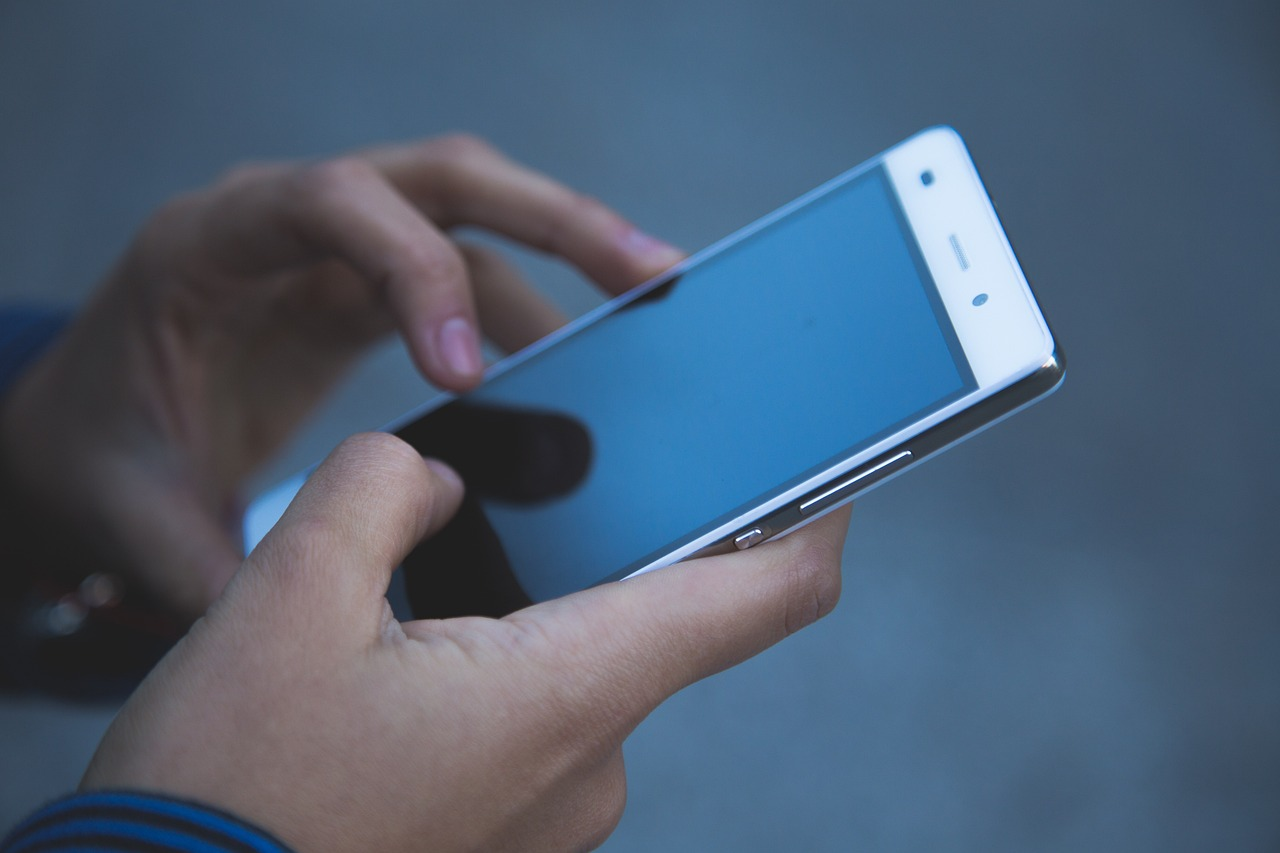 [Speaker Notes: JC
Dictation (in-app or via email)]
Focused Assessments
Behaviorally anchored
Based on specific instance
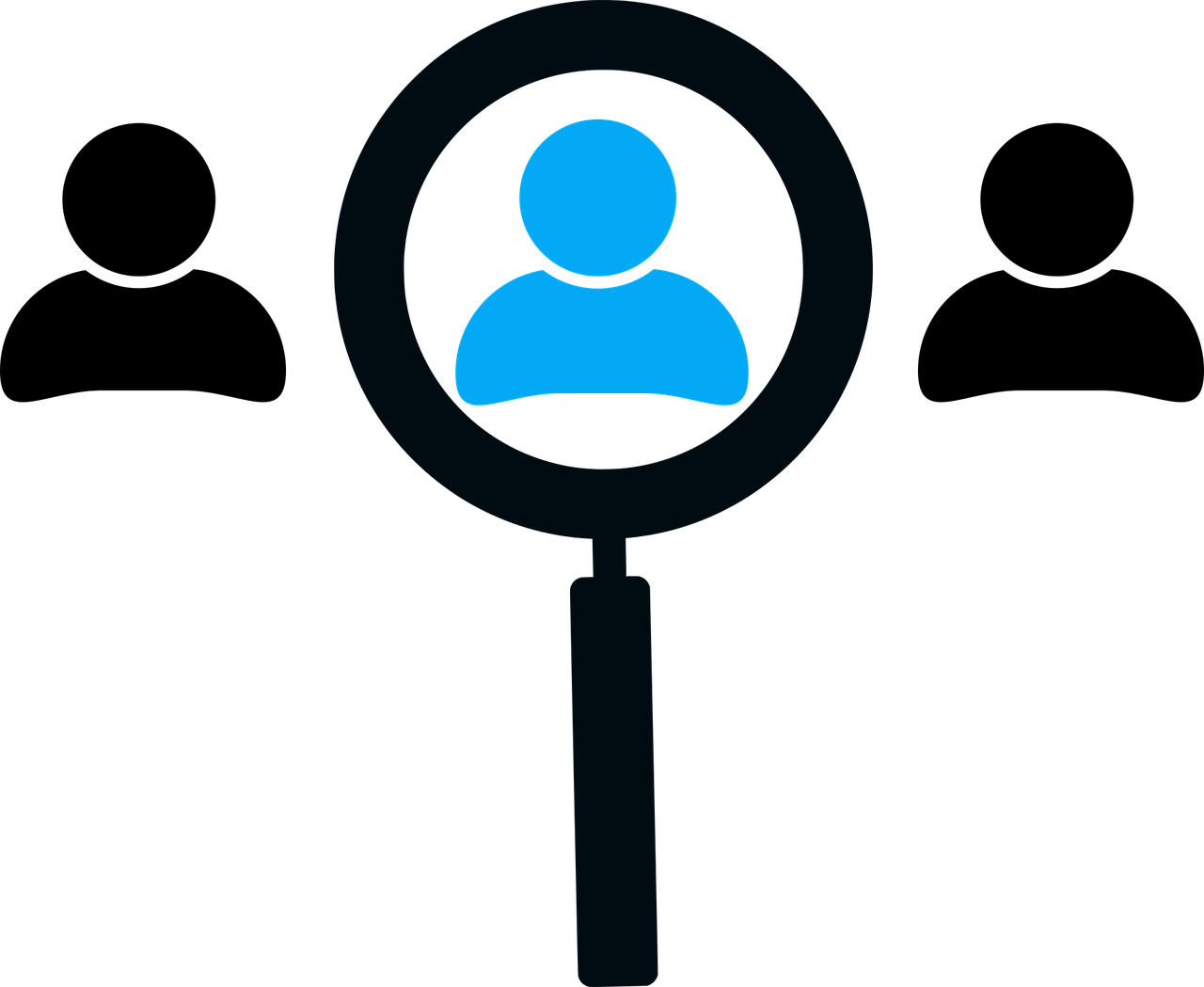 Formative
Limited in scope
[Speaker Notes: KEM
Discuss how we use smaller, more focused assessments.]
Easier assessment tools
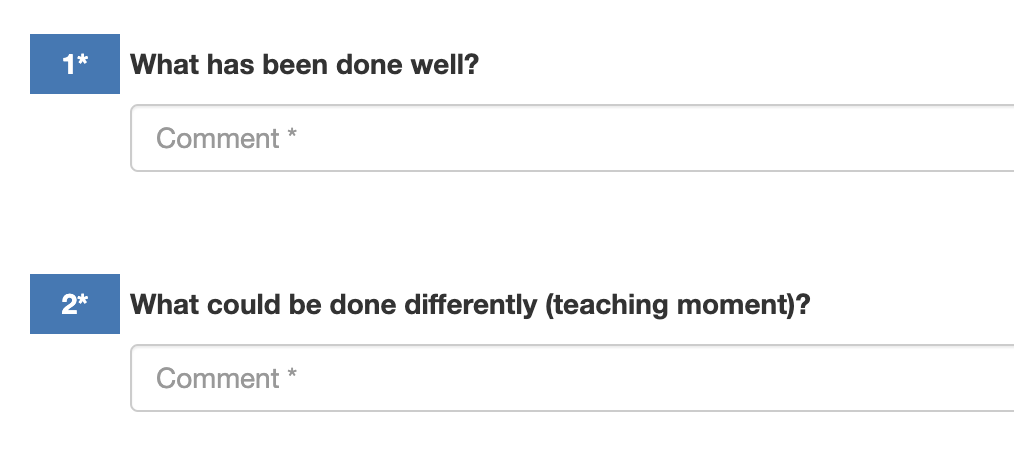 [Speaker Notes: JC
Easier to access
Easier to complete 
Easier to submit]
Over-reliance on Specific tools
Assessment Tool Limitations
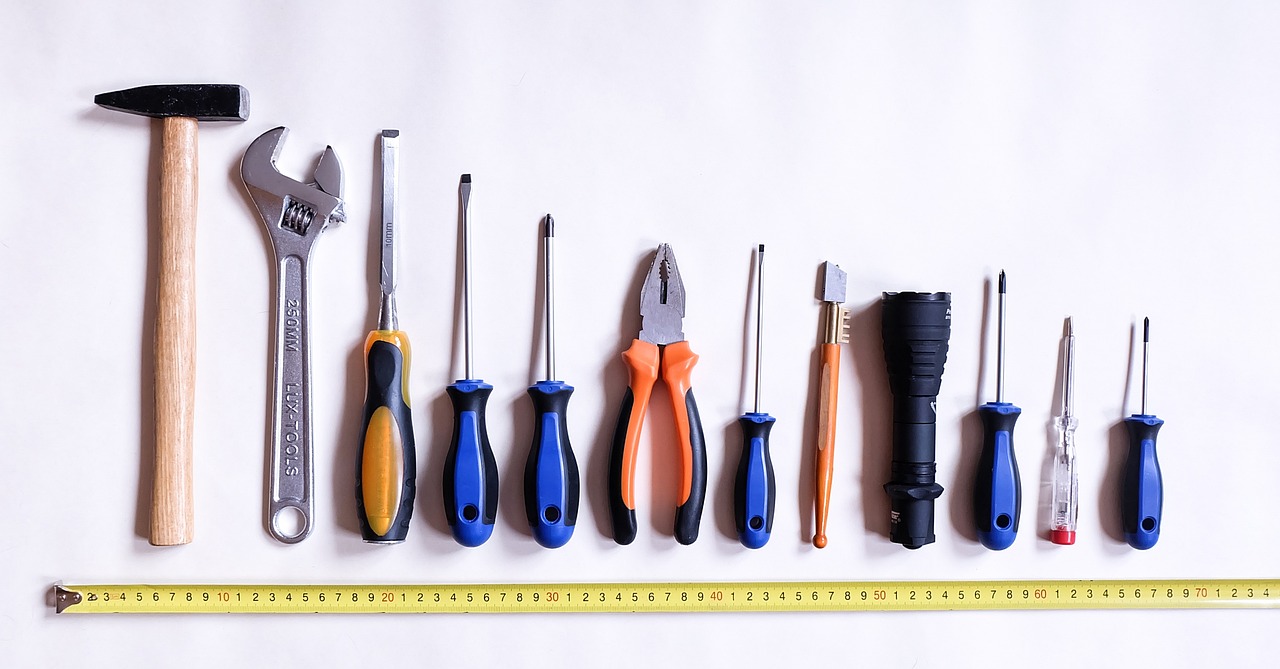 Tech Barriers
[Speaker Notes: KEM]
Multisource Assessment
scholarly activity
administrative tasks
board preparation
quality registry
quality projects
clinician report card
advocacy
didactics attendance
learning log
ultrasound OSCE
patient safety meeting
[Speaker Notes: JC]
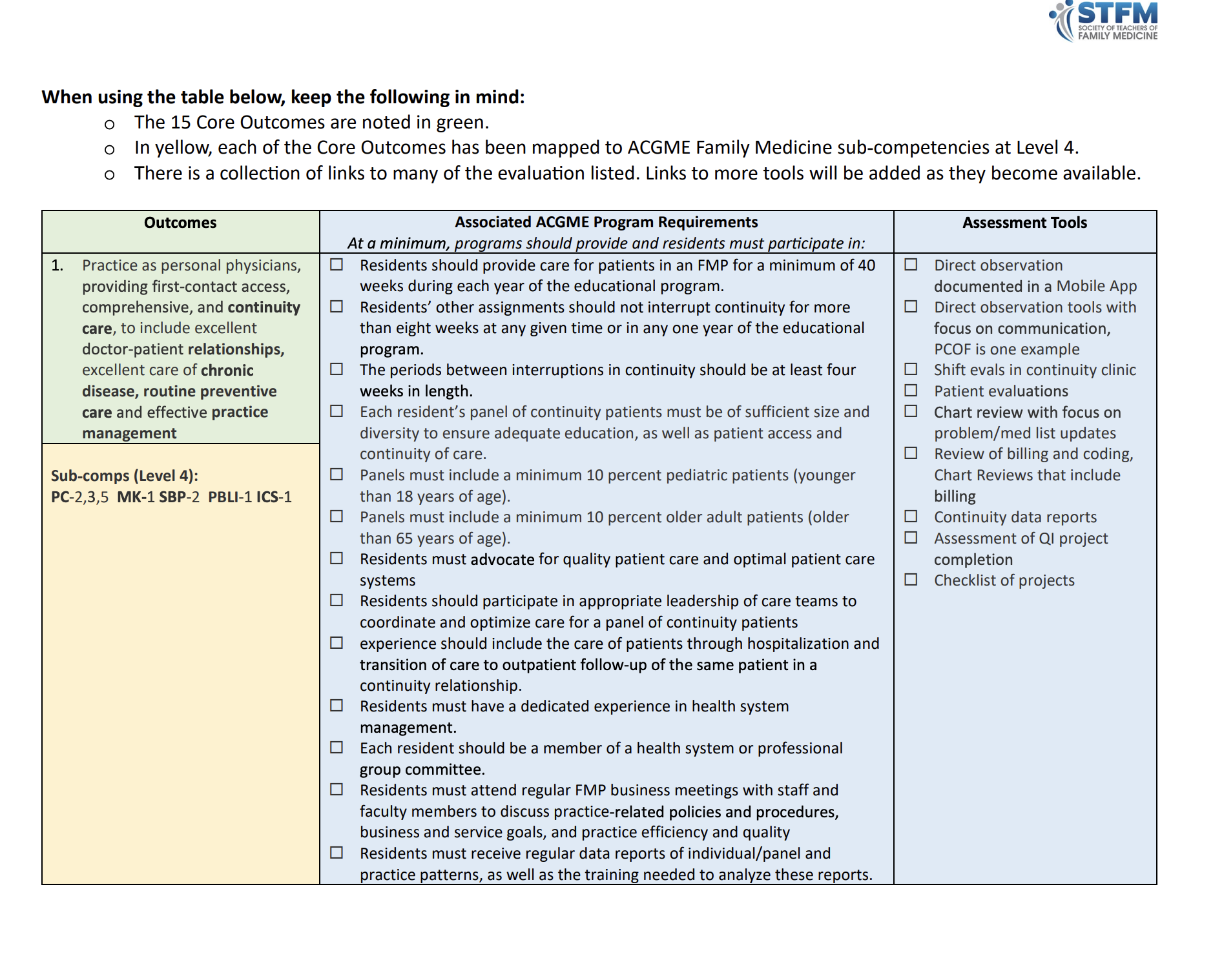 STFM CBME Assessment Starter Pack
[Speaker Notes: KEM

Add a link or QR code to the Starter Pack (will add slide at end)
Jenni will also put a link in the chat]
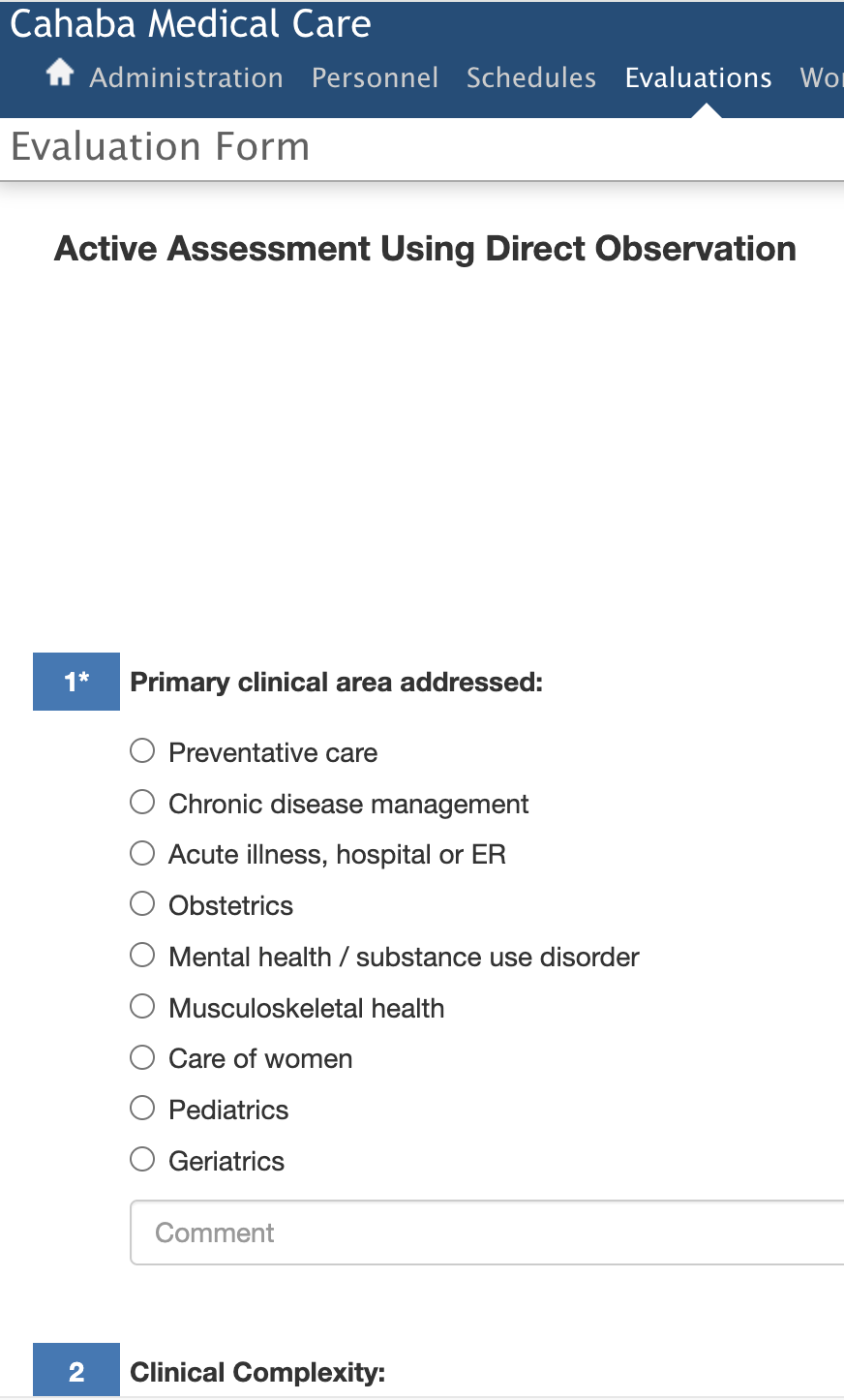 [Speaker Notes: JC

Include link/QR code to get to information on how to access these in NI and MedHub? (will add to slide at the end)]
Leveraging Technology
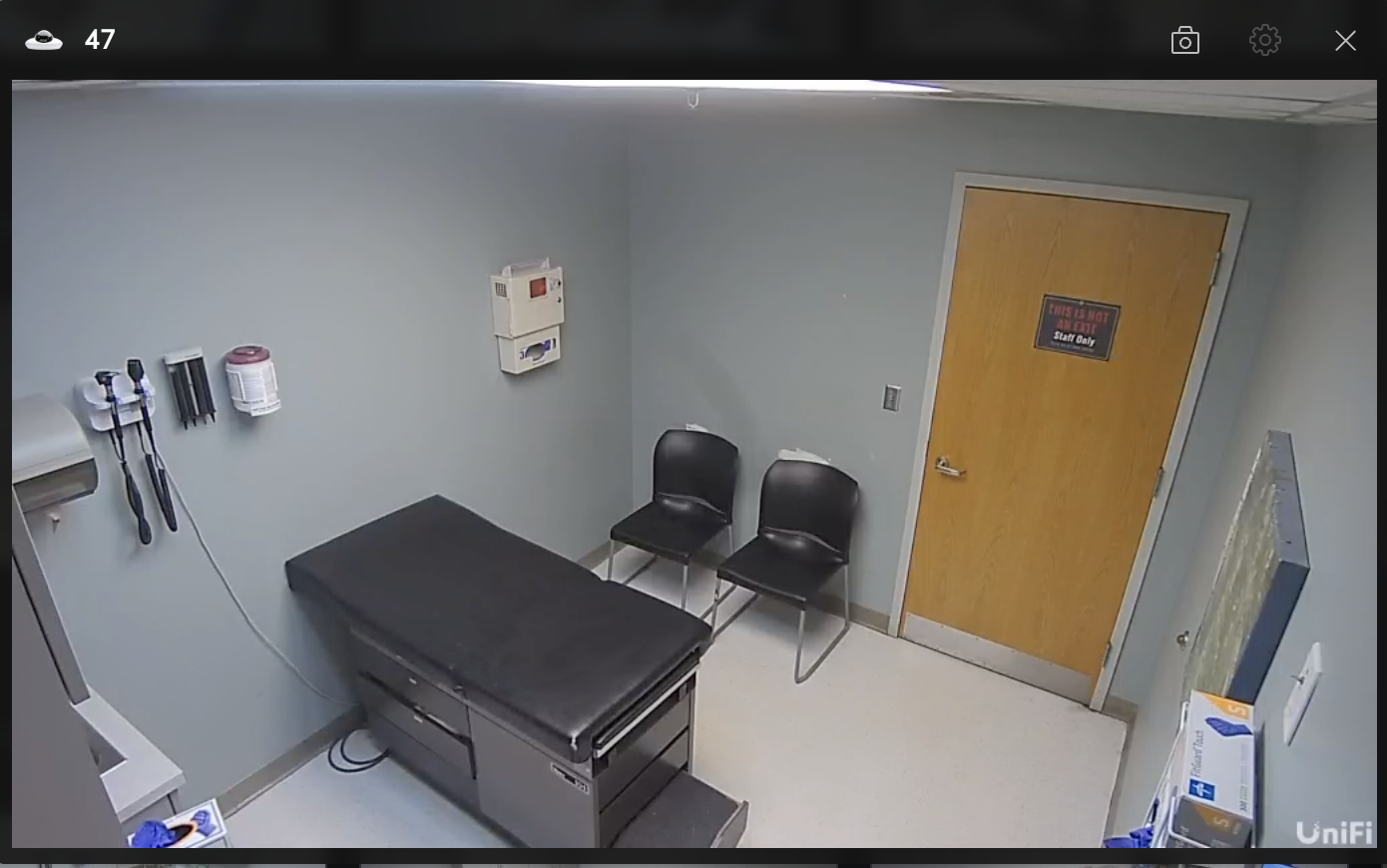 [Speaker Notes: JC
The assessment tools cannot directly help you observe residents better … 
Video precepting / camera system]
Diluted Feedback
Quality & Quantity of Feedback
Inconsistent Feedback
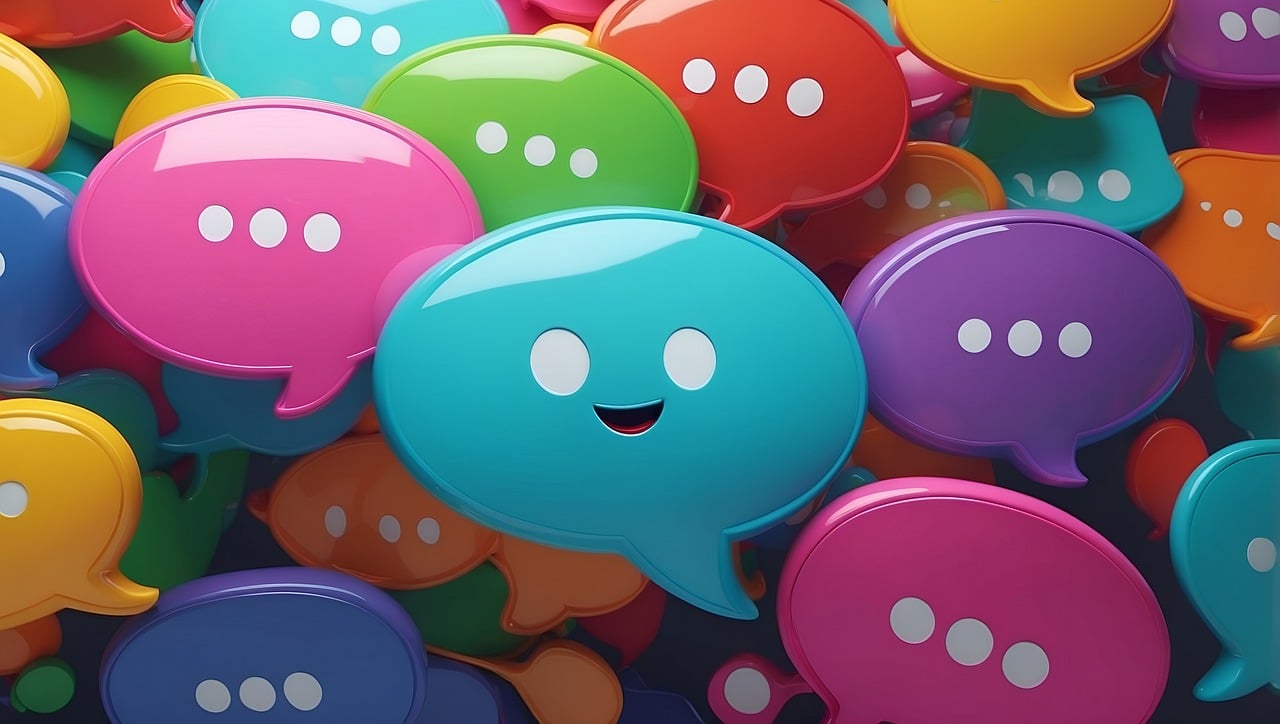 [Speaker Notes: KEM

In a family medicine residency assessment program, "diluted feedback" refers to feedback that is generalized, vague, or lacking specific, actionable insights. This type of feedback often results from evaluations that attempt to cover too many areas at once or from limited observation of the resident’s performance. Diluted feedback can hinder resident development by failing to highlight key strengths and areas for improvement, ultimately reducing the effectiveness of feedback in guiding growth and skill acquisition.

Variability in Evaluators: Different preceptors or attending physicians may have unique perspectives, standards, and expectations, leading to variability in feedback.
Subjective Assessment Criteria: Without standardized criteria, evaluations can reflect personal biases or focus on different aspects of performance, causing inconsistent feedback
Training/lack of faculty development in giving feedback.]
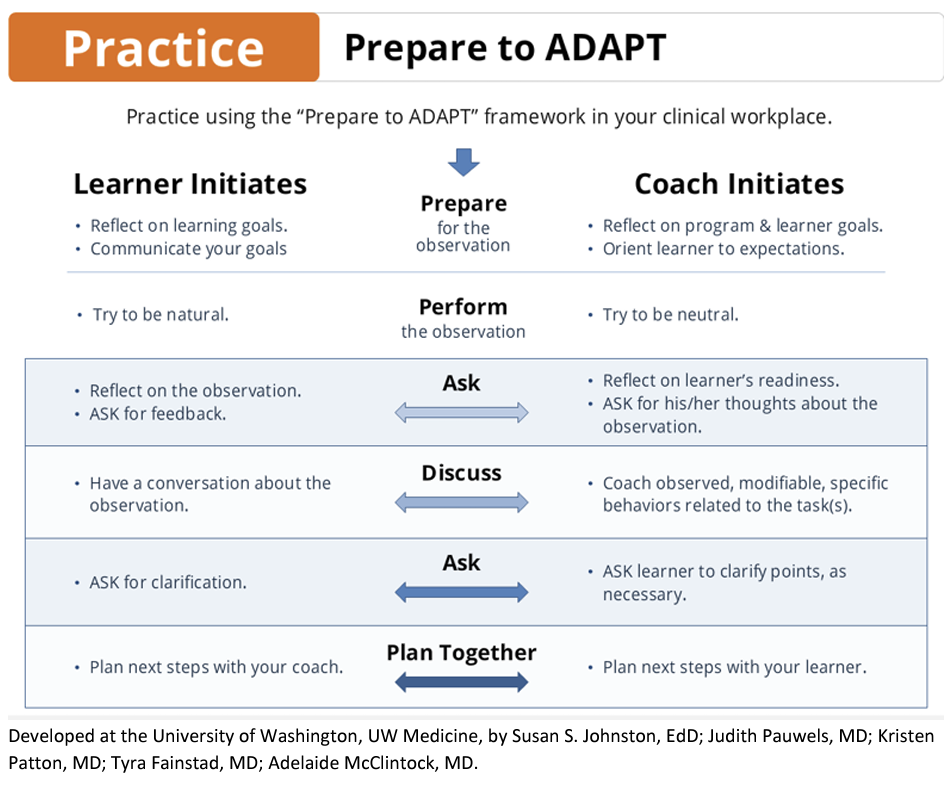 [Speaker Notes: JC]
Direct Observation Simulator
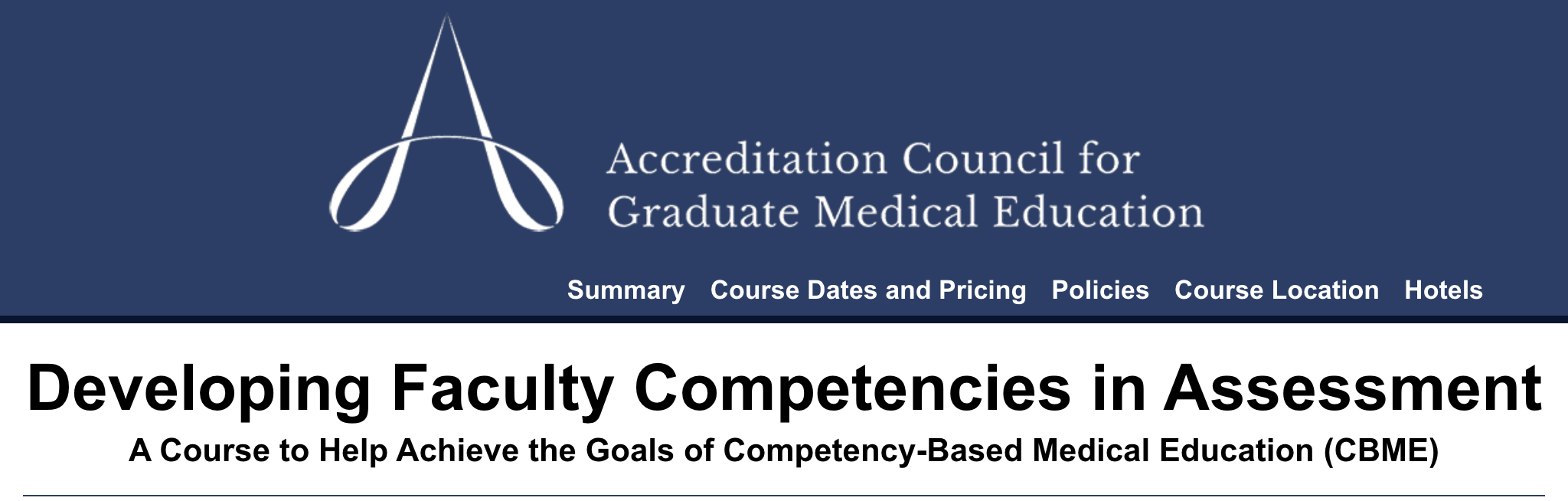 [Speaker Notes: JC

(Will add information on this course on the slide at the end)]
Direct Observation Simulator
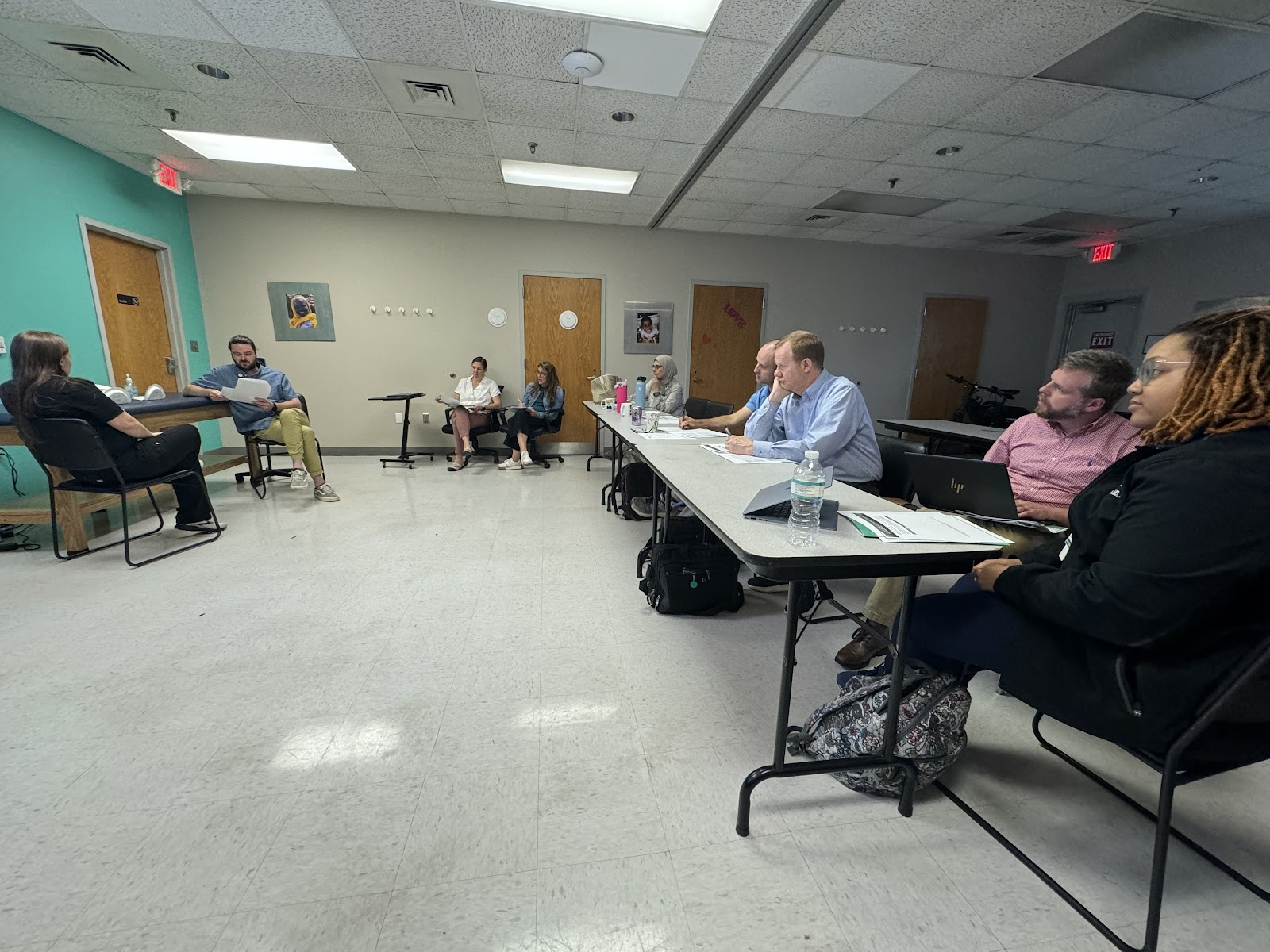 [Speaker Notes: JC]
Blurred lines
Balancing Formative & Summative
Decreased Emphasis on  Holistic View
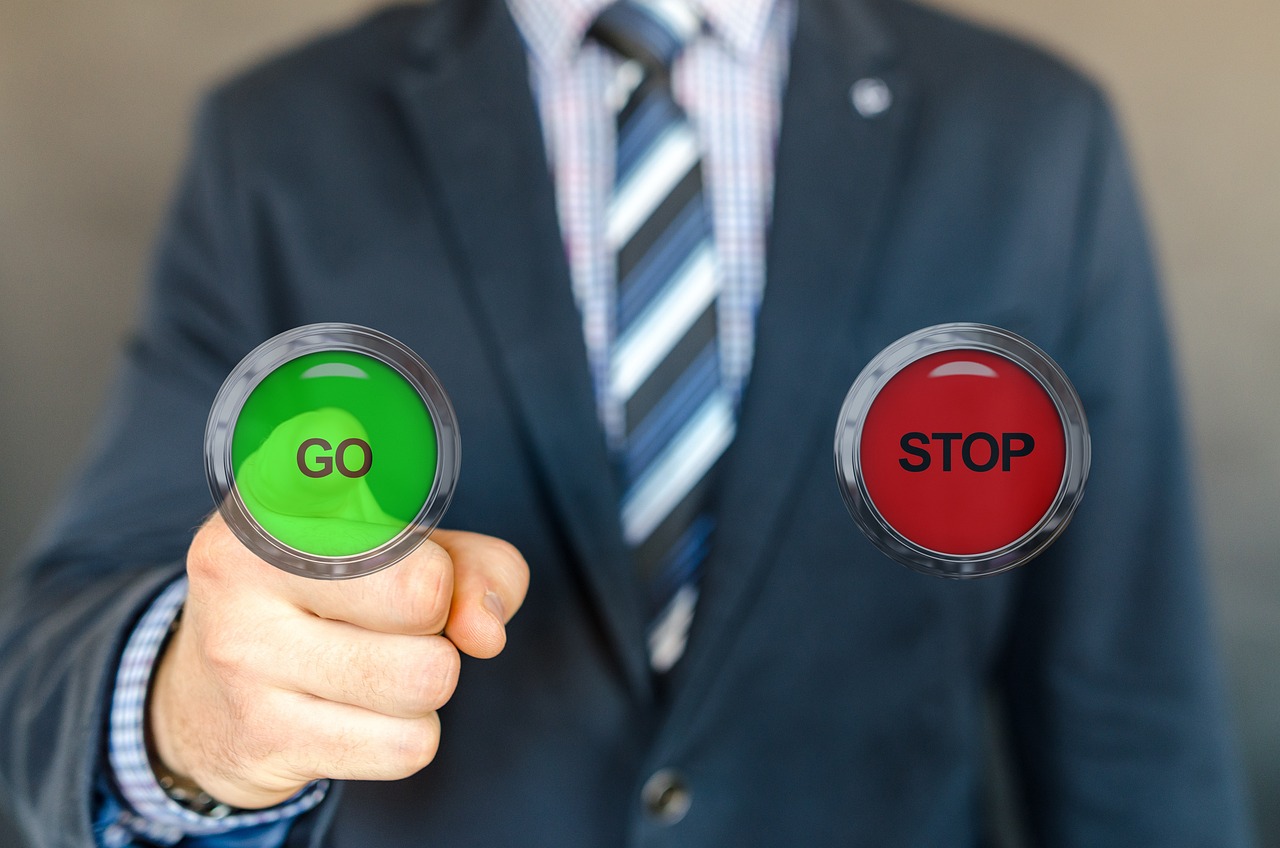 [Speaker Notes: KEM]
Bringing formative and summative together
[Speaker Notes: Asking a similar question across several rotations-–each individual response is a formative assessment AND bringing them altogether (for CCC, eg.) is summative]
Non-
technical skills
Assessing Complex Competencies
Holistic assessment
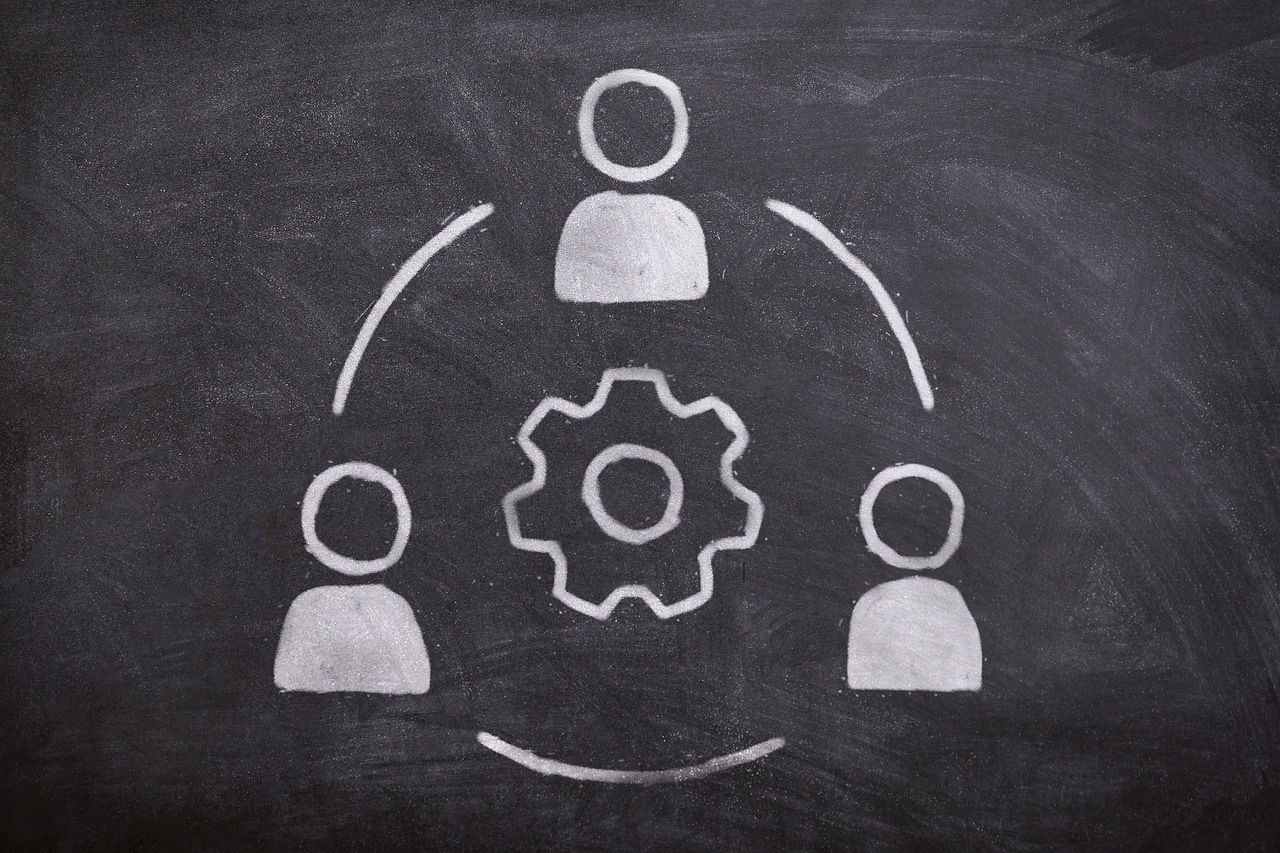 [Speaker Notes: KEM]
Improving rating scales
Entrustment anchors
Intuitive
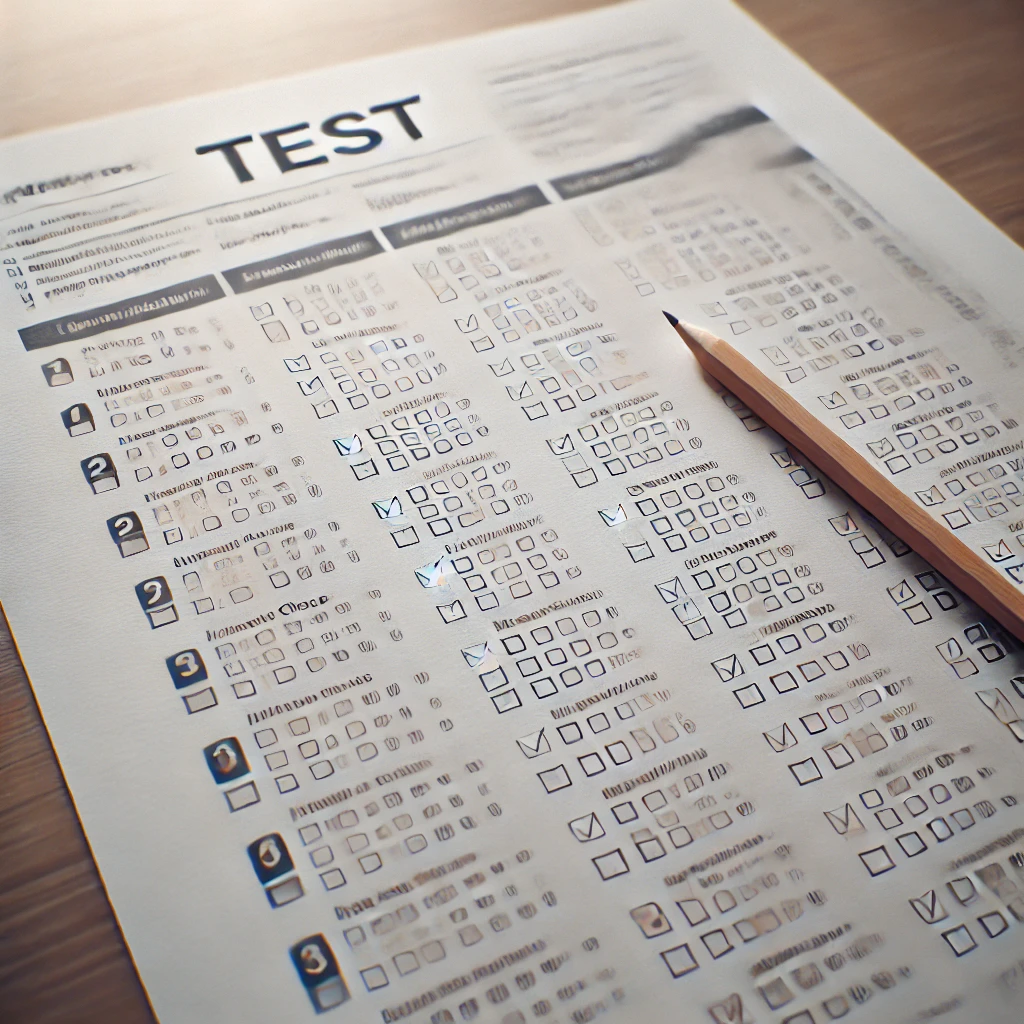 Relevant
[Speaker Notes: JC
The problem: rating scales that aren’t written well / are ambiguous / aren’t relevant / etc. 
Moving away from likert scales and toward entrustment anchors
more intuitive 
More relevant
Show an example from “direct observation” tool]
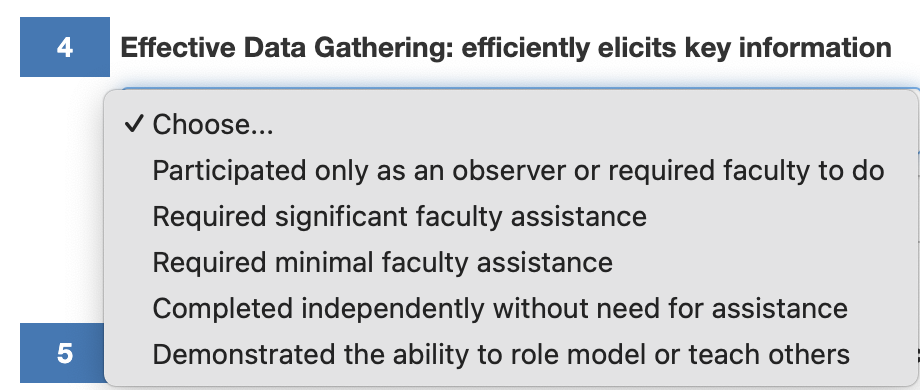 [Speaker Notes: JC
Example from Active Assessment Using Direct Observation 
**See the previous session in this series, “Let’s Talk About Entrustment”**]
Burden on Learners
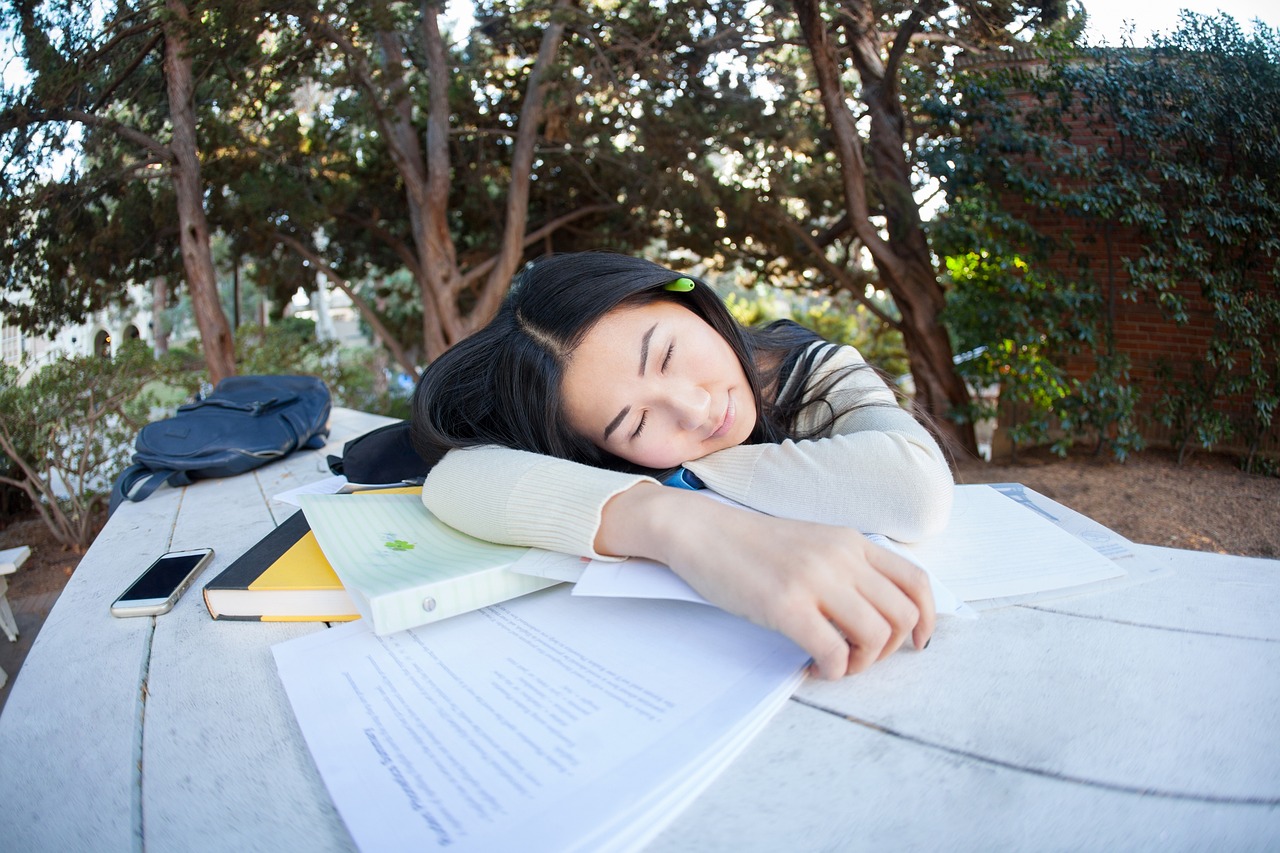 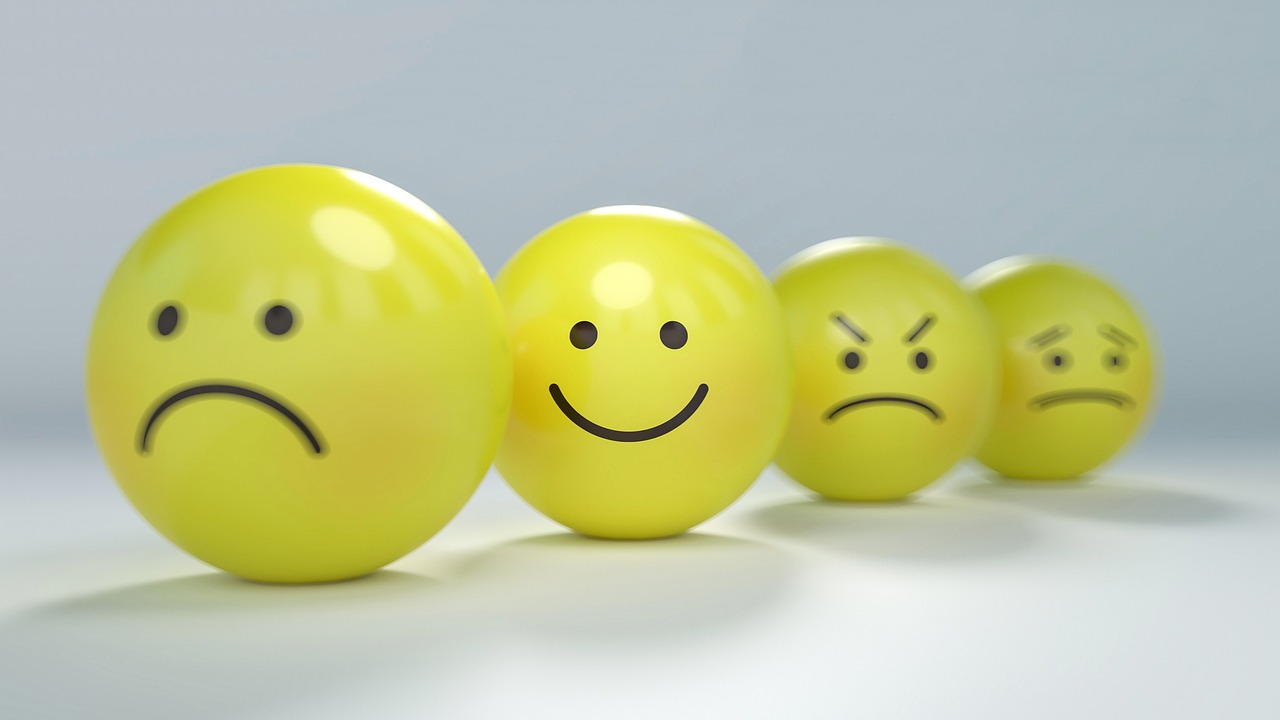 [Speaker Notes: KEM

In a family medicine residency program, assessment burden refers to the extensive demands placed on residents to complete numerous evaluations, reflections, and documentation of their clinical experiences and competencies. This can include frequent formative and summative assessments, self-assessments, and feedback sessions, all of which can be time-consuming and detract from clinical learning. The high volume and often redundant nature of these assessments can lead to stress and burnout, potentially diminishing the educational value and effectiveness of the assessment process.]
High stakes Environment
Learner Anxiety & Stress
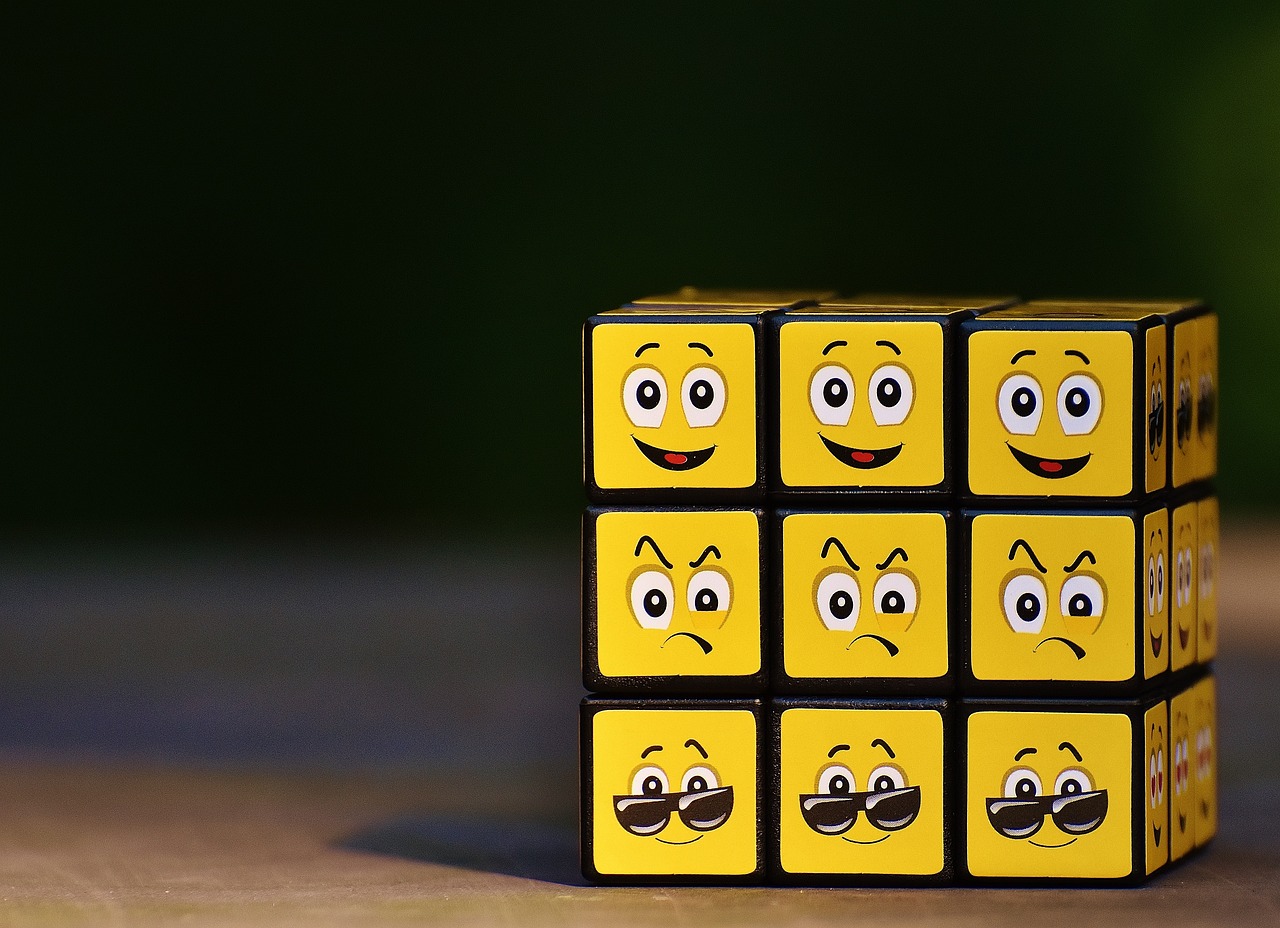 Fear of Failure
[Speaker Notes: KEM]
Feedback Friendly Culture
Role model feedback
Provide frequent formative feedback
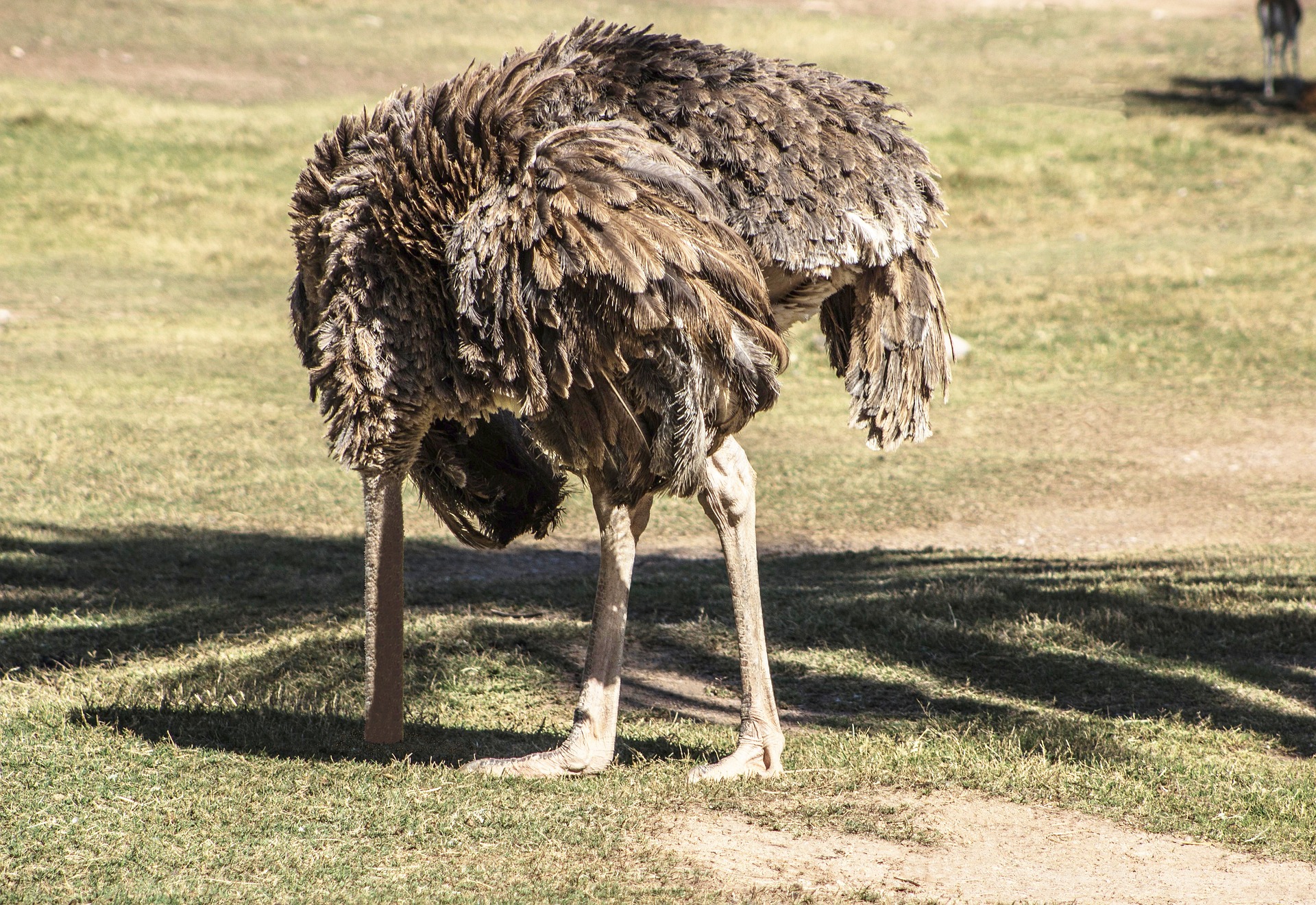 Empower residents
[Speaker Notes: KEM

CBME is all about the shifting from high stakes for everything to more frequent formative assessments.]
Improved resident orientation to CBME model and tools
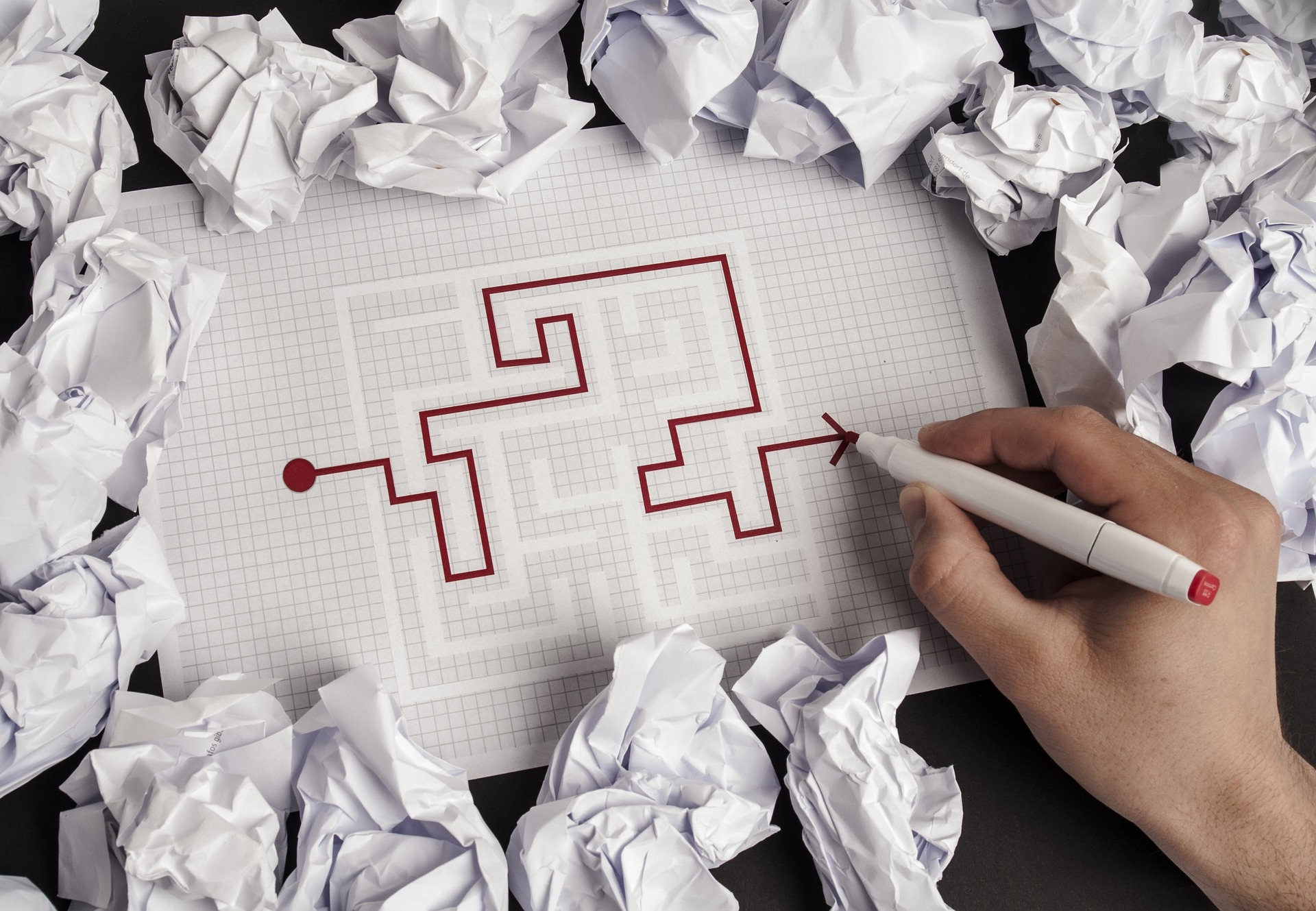 Link Milestone and Core Outcomes 

Use the STFM resident webinar:
 Individualized Learning and Resident Assessment: A CBME Orientation for Residents
Incorporate into ILP development
[Speaker Notes: KE]
Encourage faculty-initiated feedback
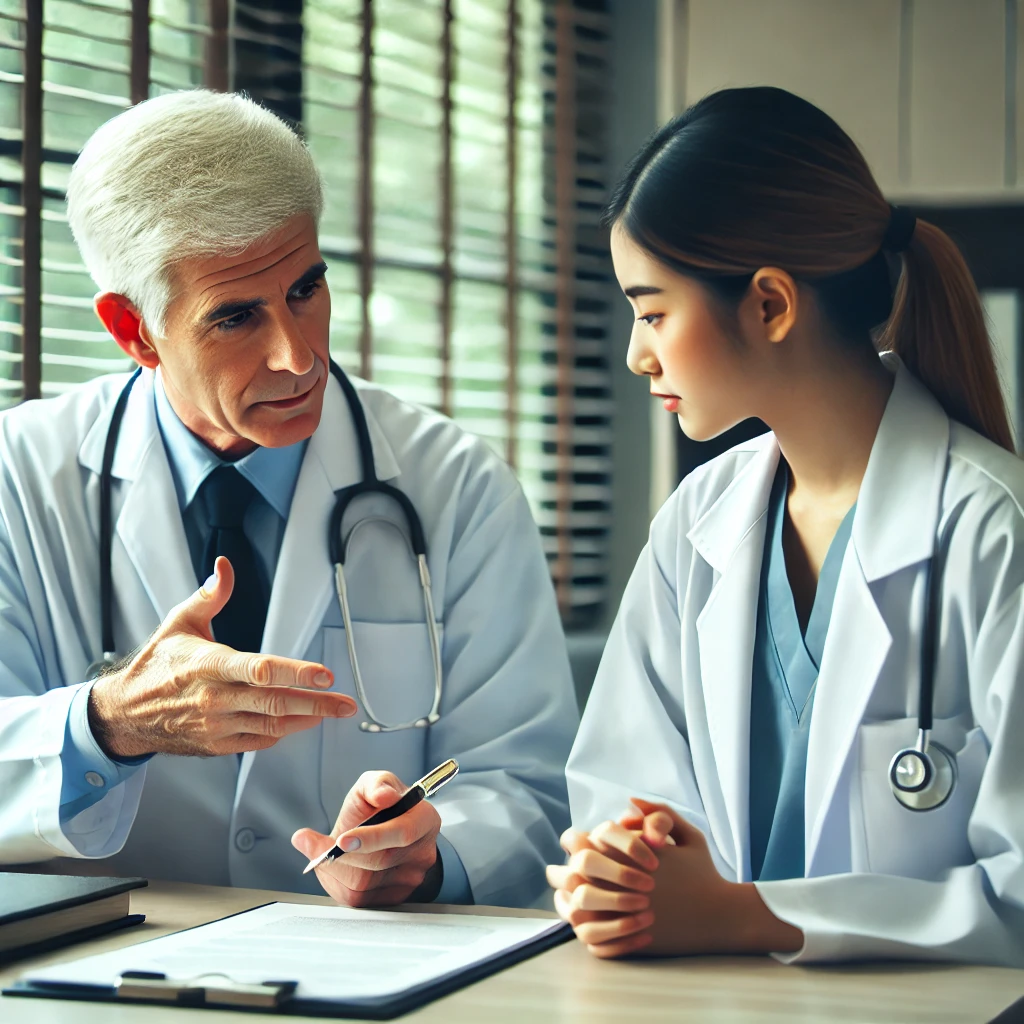 [Speaker Notes: JC]
Empower Resident Co-production
Asking the question: 

How do YOU demonstrate this?
[Speaker Notes: KEM]
Perceived Reduction Autonomy
Trainee Autonomy
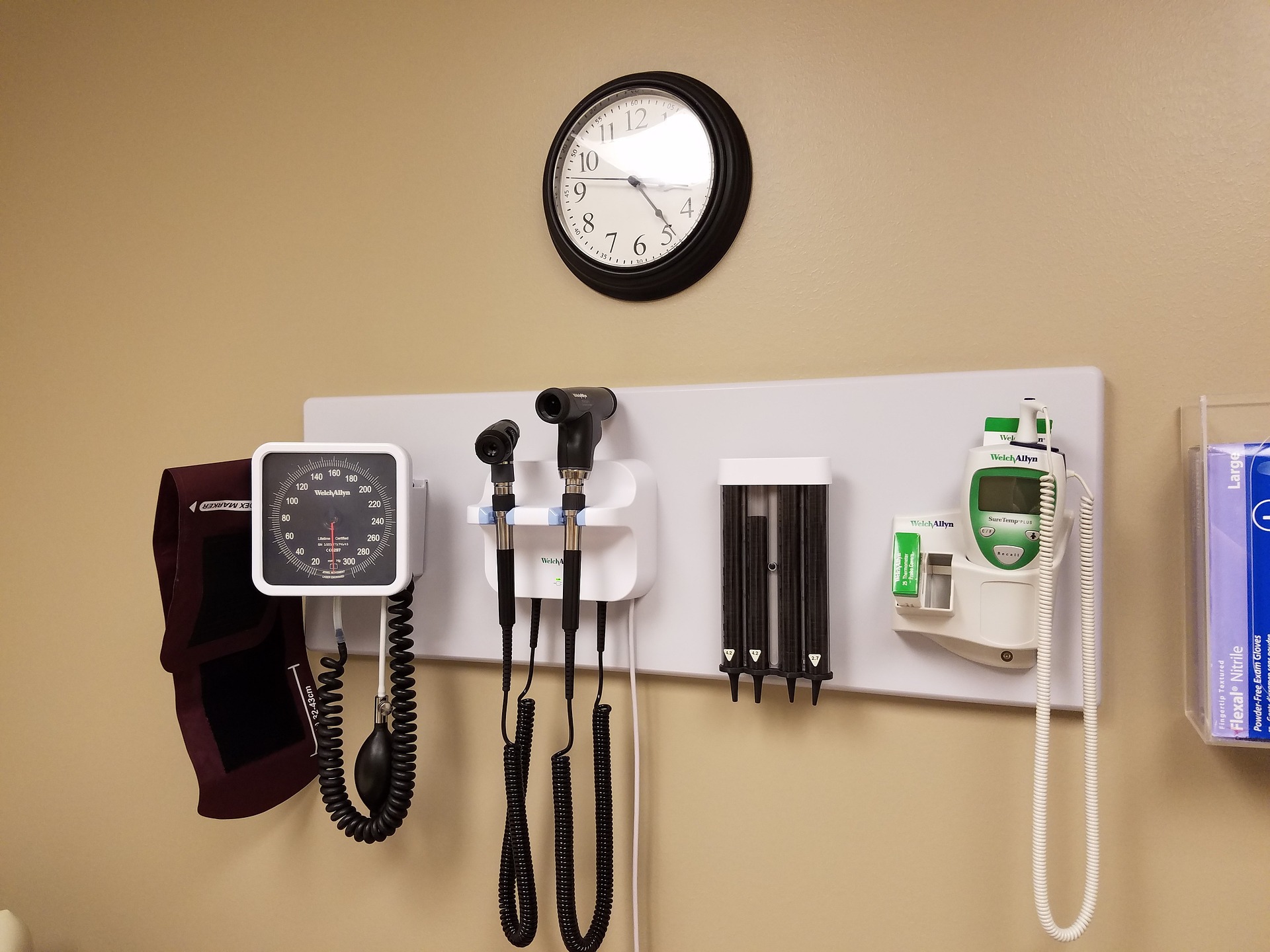 Supervision discomfort
[Speaker Notes: KEM]
Bring it Home
References and Resources
Cheung K., Rogoza C., Chung A., Yin Ming Kwan B. “Analyzing the administrative burden of competency based medical education.” Can Assoc Radiol J. 2022. 73(2):299-304. 

ACGME Course: Developing Faculty Competencies in Assessment: https://www.acgme.org/meetings-and-educational-activities/courses-and-workshops/developing-faculty-competencies-in-assessment/

STFM Instructions for Accessing Active Assessment Using Direct Observation Tool in New Innovations and MedHub: https://stfm.org/teachingresources/resources/cbme-toolkit/assessment-tools-strategies/#35719 
Newton W, Rode K. What assessments are being used in family medicine residencies? JABFM. 2023
[Speaker Notes: Cheung K., Rogoza C., Chung A., Yin Ming Kwan B. “Analyzing the administrative burden of competency based medical education.” Can Assoc Radiol J. 2022. 73(2):299-304. 

ACGME Course: Developing Faculty Competencies in Assessment: https://www.acgme.org/meetings-and-educational-activities/courses-and-workshops/developing-faculty-competencies-in-assessment/

STFM Instructions for Accessing Active Assessment Using Direct Observation Tool in New Innovations and MedHub: https://stfm.org/teachingresources/resources/cbme-toolkit/assessment-tools-strategies/#35719]
References and Resources
[Speaker Notes: Cheung K., Rogoza C., Chung A., Yin Ming Kwan B. “Analyzing the administrative burden of competency based medical education.” Can Assoc Radiol J. 2022. 73(2):299-304. 

ACGME Course: Developing Faculty Competencies in Assessment: https://www.acgme.org/meetings-and-educational-activities/courses-and-workshops/developing-faculty-competencies-in-assessment/

STFM Instructions for Accessing Active Assessment Using Direct Observation Tool in New Innovations and MedHub: https://stfm.org/teachingresources/resources/cbme-toolkit/assessment-tools-strategies/#35719]